District Utility Program Meeting
District 3
October 10, 2023
[Speaker Notes: HDR (Kristen, Amanda or Alyssa)]
This meeting is being recorded
[Speaker Notes: HDR (Kristen, Amanda or Alyssa)]
Welcome
Before we begin, let’s have a brief safety moment.
In-Person Attendees
Emergency Exits
Tornado Shelter
911 Caller
AED Location
Restrooms
Virtual Attendees
Unmute yourself or use your chat box if you are in an emergency situation.
[Speaker Notes: NDOT Utility Coordinator (In-person safety briefing)
HDR (Kristen, Amanda or Alyssa) (Virtual safety briefing)]
Agenda
Introductions
Utility Program Updates
Construction Activities vs. Utility Conflicts
Construction Projects Review
Outstanding 2023 Construction Projects
2024 Construction Projects
2025 Construction Projects
Questions & Wrap Up
[Speaker Notes: HDR (Kristen, Amanda or Alyssa)]
Introductions
[Speaker Notes: HDR (Kristen, Amanda or Alyssa)]
Introduce Yourself
Introduce yourself and share:
Name
Organization
Role
Favorite Pizza Topping
In-Person Attendees
Please go around the room and introduce yourself. 

Virtual Attendees
Please type the information in the chat box.
[Speaker Notes: HDR (Kristen, Amanda or Alyssa)]
Utility Program Updates
[Speaker Notes: Jamie Mikkleson]
Key Outcome
[Speaker Notes: Jamie Mikkleson]
Improvement Emphasis
[Speaker Notes: Jamie Mikkleson]
Ndot utility section
[Speaker Notes: Jamie Mikkleson]
Utilities Organization Structure
Districts 1 & 8
Districts 2 & 3
District 4
Districts 5, 6, & 7
[Speaker Notes: Jamie Mikkleson]
Program level updates
[Speaker Notes: Jamie Mikkleson]
Accommodation Policy
Sets forth guidelines & requirements for accommodating utility facilities within State Highway Property
In process of completely revamping the policy
[Speaker Notes: Jamie Mikkleson]
Accommodation Policy
[Speaker Notes: Jamie Mikkleson]
Policy – key changes
Depth of bury by facility type
Update casing requirements for steel pipelines
Outlines NDOT utility coordination process
Expand construction and maintenance requirements
Identifies construction plan and ‘As-Installed’ plan requirements
Addresses change in ownership and abandoned or out of service facilities
Broadband chapter
[Speaker Notes: Jamie Mikkleson]
Project level updates
[Speaker Notes: Jamie Mikkleson]
Utility questionnaire
Receive via email from NDOT Utility Coordinator
Action by Utility Company required: ​
Review and provide information for existing facility locations​
Review existing locations for construction conflicts, both temporary and permanent conflicts​
Transmit responses and supporting documentation back to NDOT​
NDOT will track unresponsive utility companies & continue to follow up
[Speaker Notes: Jamie Mikkleson]
Conflict analysis process
Utility Company will perform Conflict Analysis​
​Review for conflicts with:
Final construction – limits of construction, ROW, ditch grading
Temporary construction – drives, access crossings, phasing
NDOT will review analysis and work with Utility Company
If relocations are required, Utility Company will provide relocation information: ​
Scope of work​
Detailed cost estimate​
Schedule of relocation work​
[Speaker Notes: Jamie Mikkleson]
Relocation process
NDOT will review and provide comments on relocation plans and detailed cost estimate​
Will be incorporated into the agreement
Master (Blanket) Agreement or Utility Project Agreement​
Only if relocation is reimbursable
Letter of Authorization
Every relocation
[Speaker Notes: Jamie Mikkleson]
2024 Goals
Implement Utility Accommodation Policy 
Identify utility conflicts early
Coordinate utility relocations to be complete by construction start
Professional development of coordinator staff
2024 District Utility Program Meetings – October
[Speaker Notes: Jamie Mikkleson]
Activities vs. conflicts
[Speaker Notes: Jamie Mikkleson]
Activities vs. conflicts
[Speaker Notes: Jamie Mikkleson]
Activities vs. conflicts
[Speaker Notes: Jamie Mikkleson]
Construction Projects Review
District 3
Outstanding Construction Year 2023
The following projects will likely not be completed in 2023
23rd St, Columbus (LET) Project NO.: NH-30-5(134); Control NO.: 32234
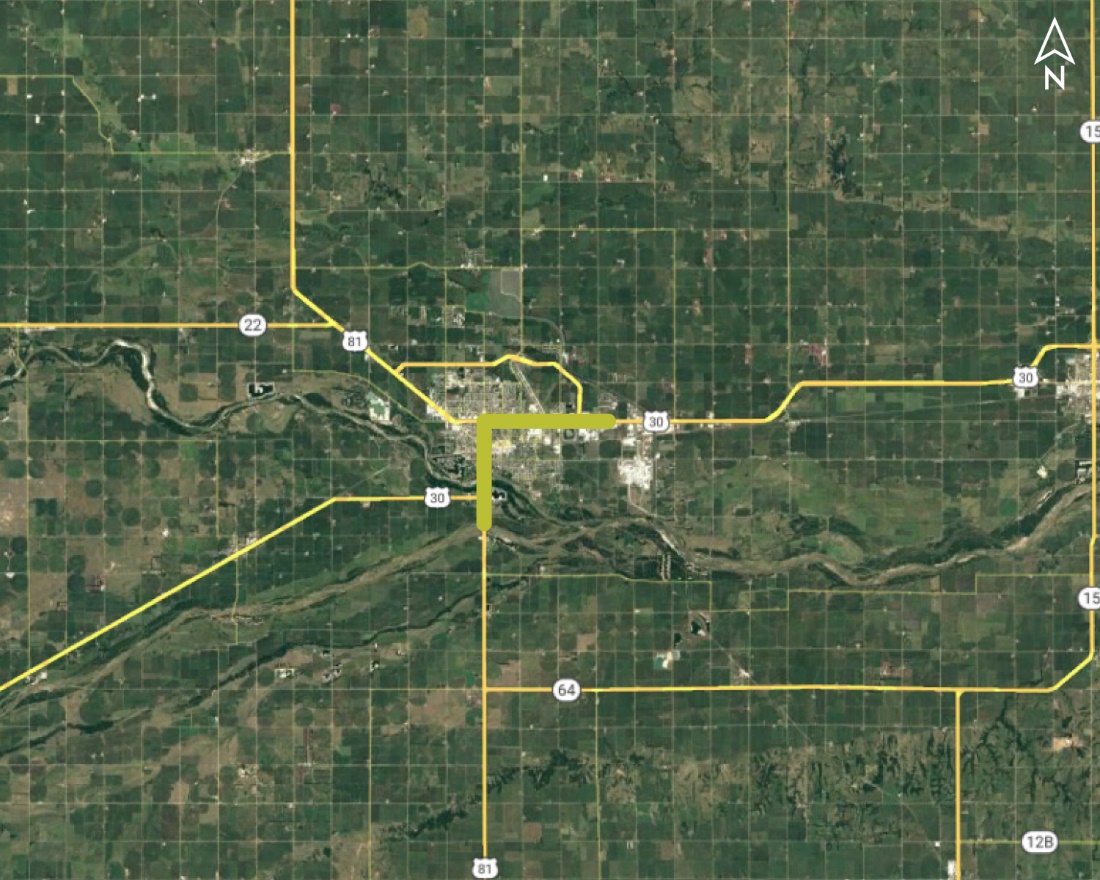 Project Length: 2.7
Scope of Work:
Urban Reconstruction
23rd St, Columbus (LET) Project NO.: NH-30-5(134); Control NO.: 32234
Status: Awarded
Right-of-Way: Completed
Traffic Impacts:
Phase Traffic Control
Local Detour
Letting Date: 4/7/2022
Construction Timing: Currently in Construction
23rd St, Columbus (LET) Project NO.: NH-30-5(134); Control NO.: 32234
Anticipated Utilities Impact:
Urban Recon
Anticipated Request from Utilities:
Provide Existing Locations
Coordination with NDOT
Additional Information:
K-Sheets Required
Special Provisions Required
Utilities Involved: 
Black Hills Energy, Charter Comm. (Spectrum), City of Columbus, Cornhusker PPD, Eagle Comm., Frontier Comm., Great Plains Comm., Loup River PPD, Lumen (CenturyLink), Midstates Data Transport, Nebraska PPD
Decatur - Macy (LET) Project NO.: STP-75-3(118); Control NO.: 32139
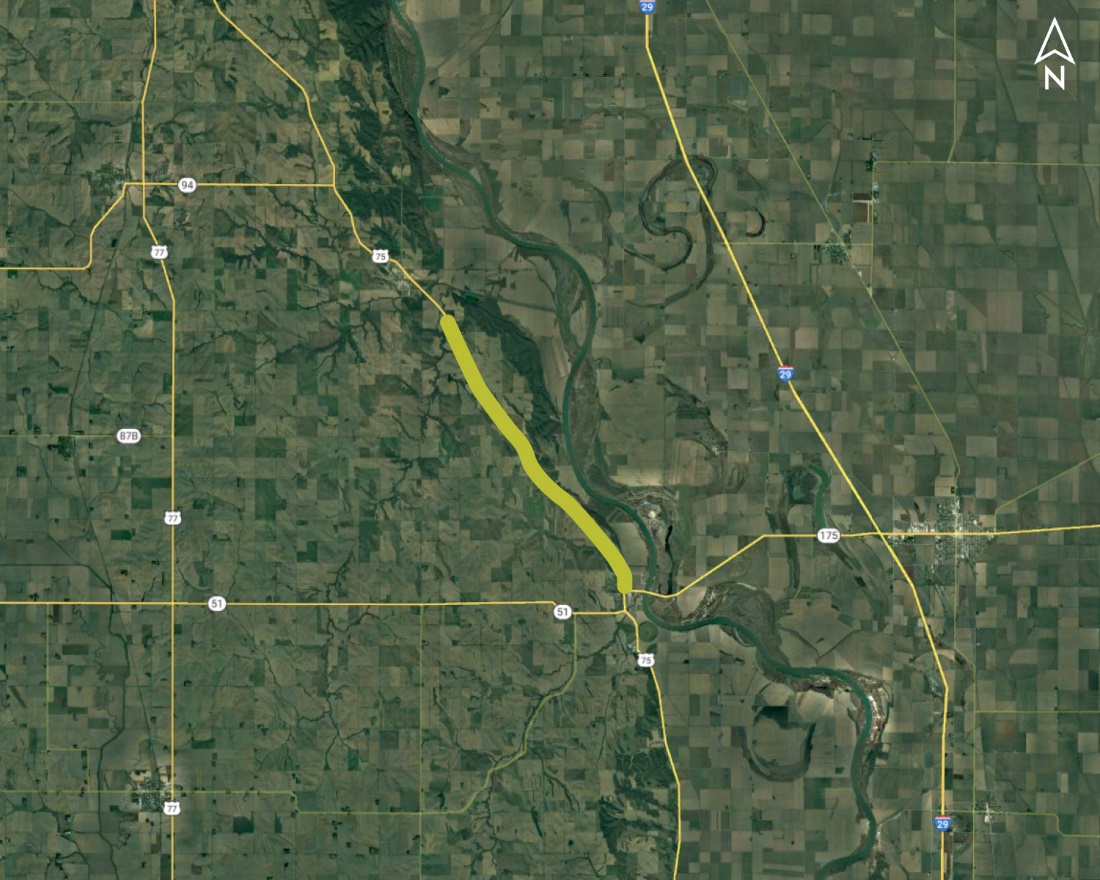 Project Length: 7.7
Scope of Work:
Resurfacing
Guardrail
Culvert Extension/Replace
Decatur - Macy (LET) Project NO.: STP-75-3(118); Control NO.: 32139
Status: Awarded
Right-of-Way: Not Required
Traffic Impacts:
Phase Traffic Control
Letting Date: 3/2/2023
Construction Timing: Currently in Construction
Decatur - Macy (LET) Project NO.: STP-75-3(118); Control NO.: 32139
Anticipated Utilities Impact:
Culvert Extension/Replacement
Bridge Repair/Replacement
Guardrail
Anticipated Request from Utilities:
Provide Existing Locations
Coordination with NDOT
Additional Information:
No K-Sheets Required
No Special Provisions Required
Utilities Involved: 
Burt County PPD, Fastwyre Broadband (ABB), Lumen (CenturyLink), Northeast Nebr. Telephone Co., Village of Decatur
Construction Year 2024
The following projects are anticipated to be let during 2024
N. Jct. N-51 - S. Jct. N-9 (MS) Project NO.: STP-16-3(110); Control NO.: 32289
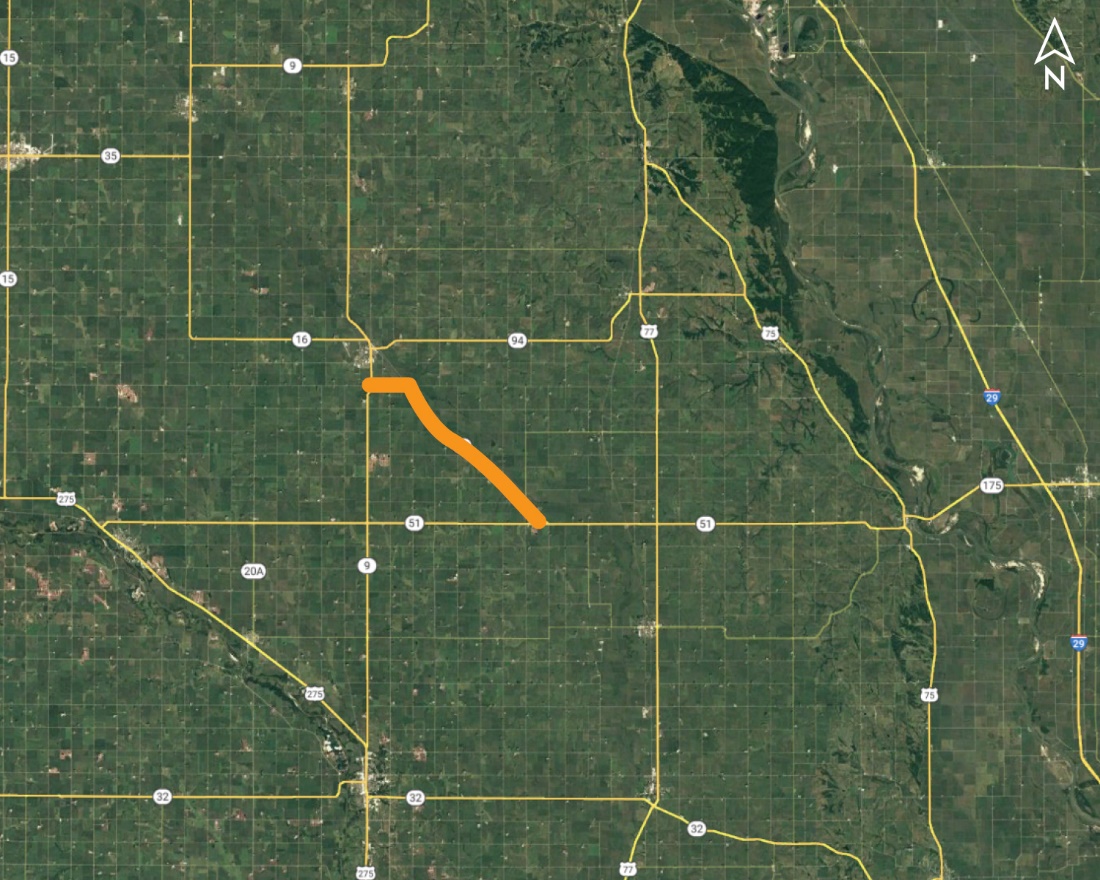 Project Length: 10.3
Scope of Work:
Resurfacing
Bridge Replacement
Guardrail
N. Jct. N-51 - S. Jct. N-9 (MS) Project NO.: STP-16-3(110); Control NO.: 32289
Status: Preparing for Bid
Right-of-Way: Completed
Traffic Impacts:
Full Detour
Phase Traffic Control
Letting Date: 10/19/2023
Construction Timing: 6/17/2024
N. Jct. N-51 - S. Jct. N-9 (MS) Project NO.: STP-16-3(110); Control NO.: 32289
Anticipated Utilities Impact:
Culvert Extension/Replacement
Bridge Repair/Replacement
Anticipated Request from Utilities:
Provide Existing Locations
Additional Information:
No K-Sheets Required
Special Provisions Required
Utilities Involved: 
Black Hills Energy, Cuming County PPD, Cuming County RWD 1, Great Plains Comm., Nebraska PPD, Village of Bancroft
US-20 - N-59 Project NO.: STP-14-4(117); Control NO.: 32284
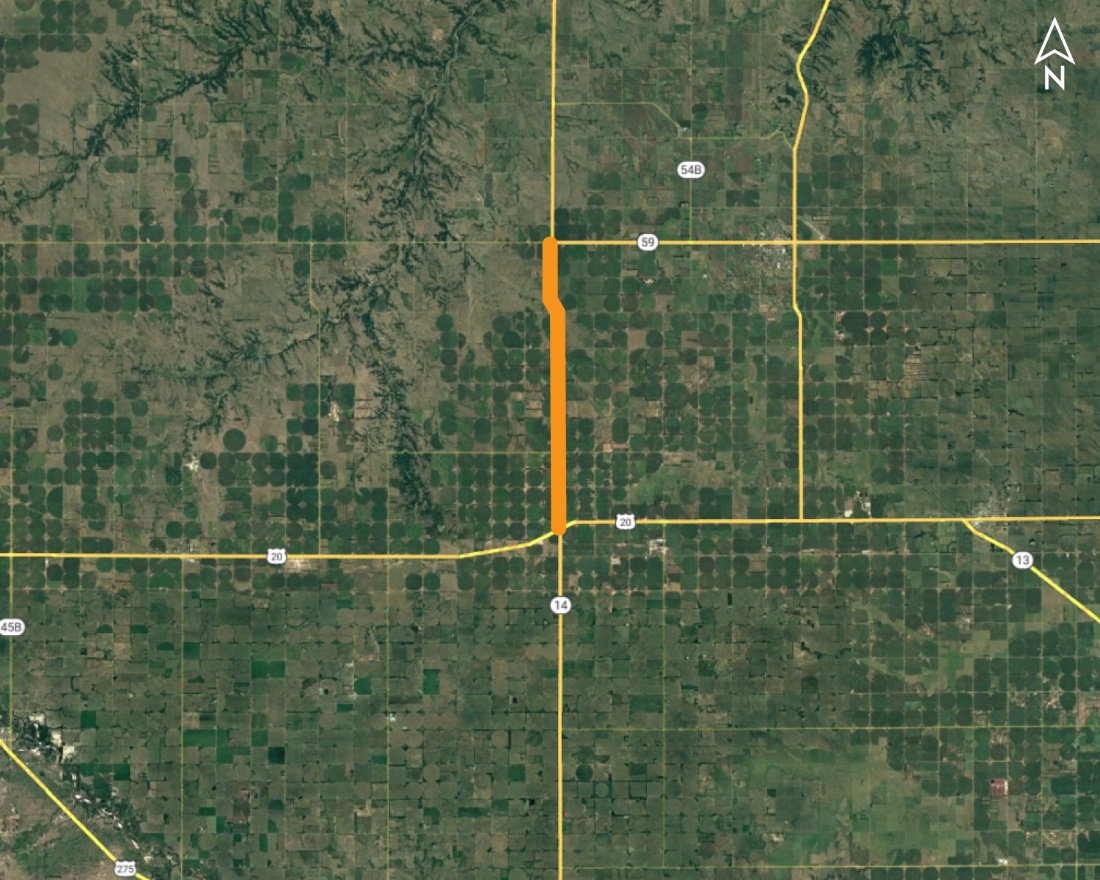 Project Length: 8.3
Scope of Work:
Resurfacing
Shoulder Work
Guardrail
US-20 - N-59 Project NO.: STP-14-4(117); Control NO.: 32284
Status: Preparing for Bid
Right-of-Way: Completed
Traffic Impacts:
Phase Traffic Control
Letting Date: 12/14/2023
Construction Timing: 7/8/2024
US-20 - N-59 Project NO.: STP-14-4(117); Control NO.: 32284
Anticipated Utilities Impact:
Shoulder Work
Guardrail
Lighting
Anticipated Request from Utilities:
Provide Existing Locations
Additional Information:
No K-Sheets Required
No Special Provisions Required
Utilities Involved: 
AT&T Comm., Great Plains Comm., North Central PPD, Northeast Nebr. Telephone Co.
Lyons - Walthill (MS) Project NO.: NH-77-3(126); Control NO.: 31922
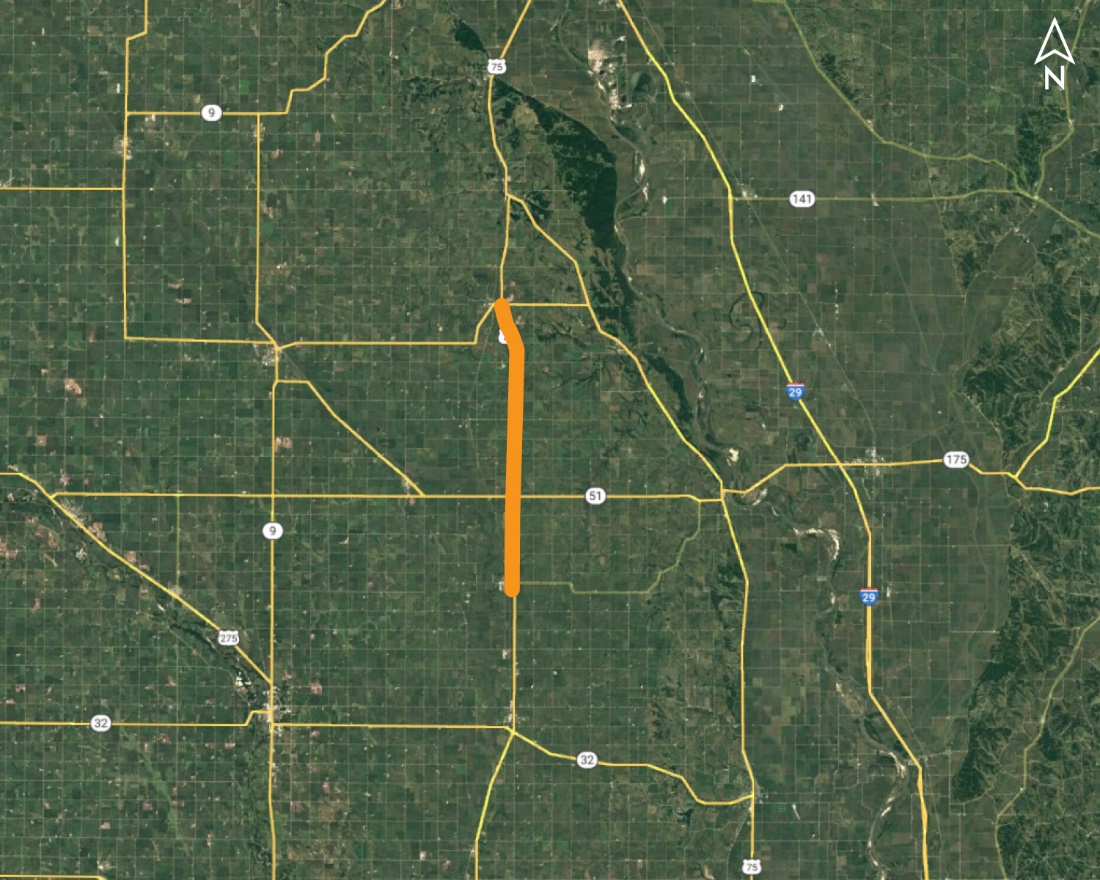 Project Length: 17.7
Scope of Work:
Resurfacing
Culvert Extension/Replace
Guardrail
Lyons - Walthill (MS) Project NO.: NH-77-3(126); Control NO.: 31922
Status: Design
Right-of-Way: Completed
Traffic Impacts:
Phase Traffic Control
Letting Date: 5/16/2024
Construction Timing: 8/1/2024
Lyons - Walthill (MS) Project NO.: NH-77-3(126); Control NO.: 31922
Anticipated Utilities Impact:
Shoulder Work
Culvert Extension/Replacement
Guardrail
Anticipated Request from Utilities:
Provide Existing Locations
Additional Information:
No K-Sheets Required
Special Provisions Required
Utilities Involved: 
AT&T Comm., Burt County PPD, , City of Lyons, Lower Elkhorn NRD, Lumen (CenturyLink), Nebraska PPD, Zayo Group
Pender - Emerson (MS) Project NO.: STP-9-4(116); Control NO.: 32136
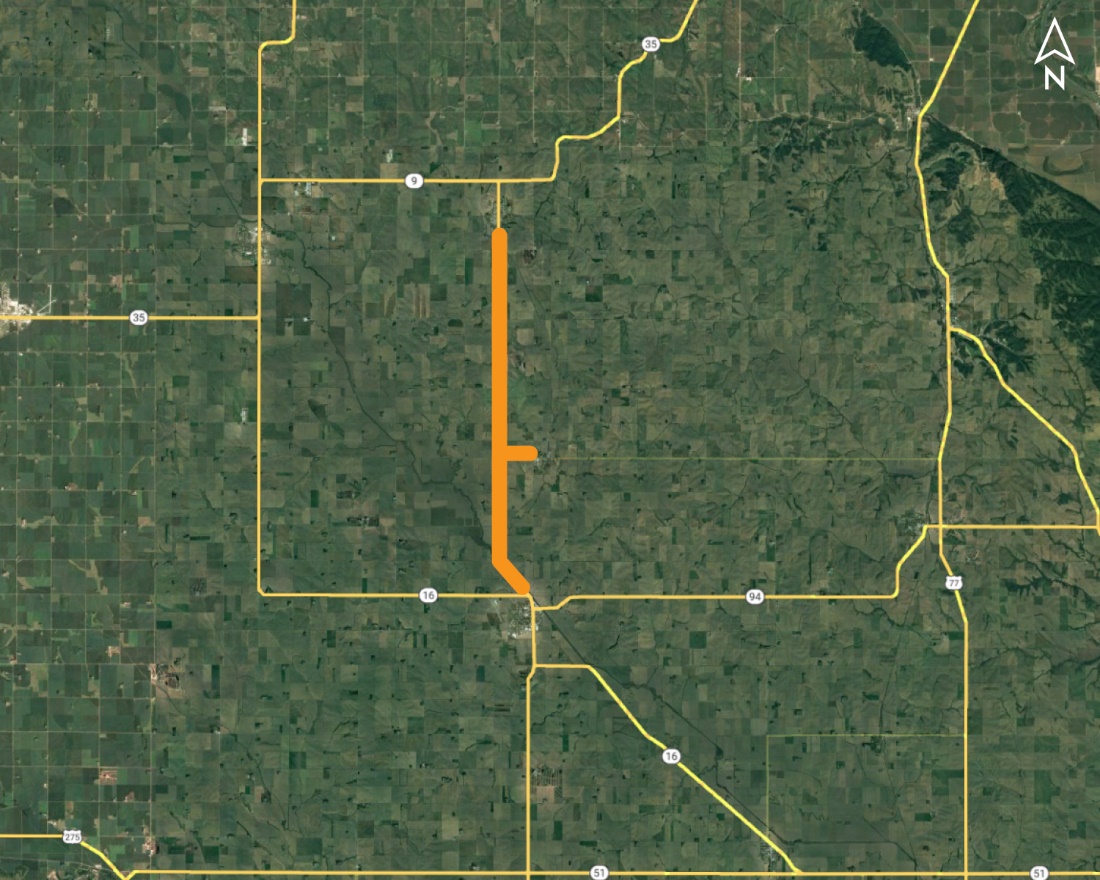 Project Length: 12.1
Scope of Work:
Resurfacing
Culvert Extension/Replace
Guardrail
Pender - Emerson (MS) Project NO.: STP-9-4(116); Control NO.: 32136
Status: Design
Right-of-Way: Completed
Traffic Impacts:
Phase Traffic Control
Letting Date: 2/1/2024
Construction Timing: 3/11/2024
Pender - Emerson (MS) Project NO.: STP-9-4(116); Control NO.: 32136
Anticipated Utilities Impact:
Bridge Repair/Replacement
Culvert Extension/Replacement
Guardrail
Anticipated Request from Utilities:
Provide Existing Locations
Additional Information:
No K-Sheets Required
No Special Provisions Required
Utilities Involved: 
Black Hills Energy, City of Pender, Fastwyre Broadband (ABB), Great Plains Comm., Lumen (CenturyLink), Middle Missouri Tribes NRD, Northeast Power, Northern Natural Gas, Papio-Missouri, Skywave Wireless, Thurston County Rural Water, Village of Emerson, Village of Pender, Village of Thurston
N-12 North & South Project NO.: STP-NH-15-4(122); Control NO.: 32288
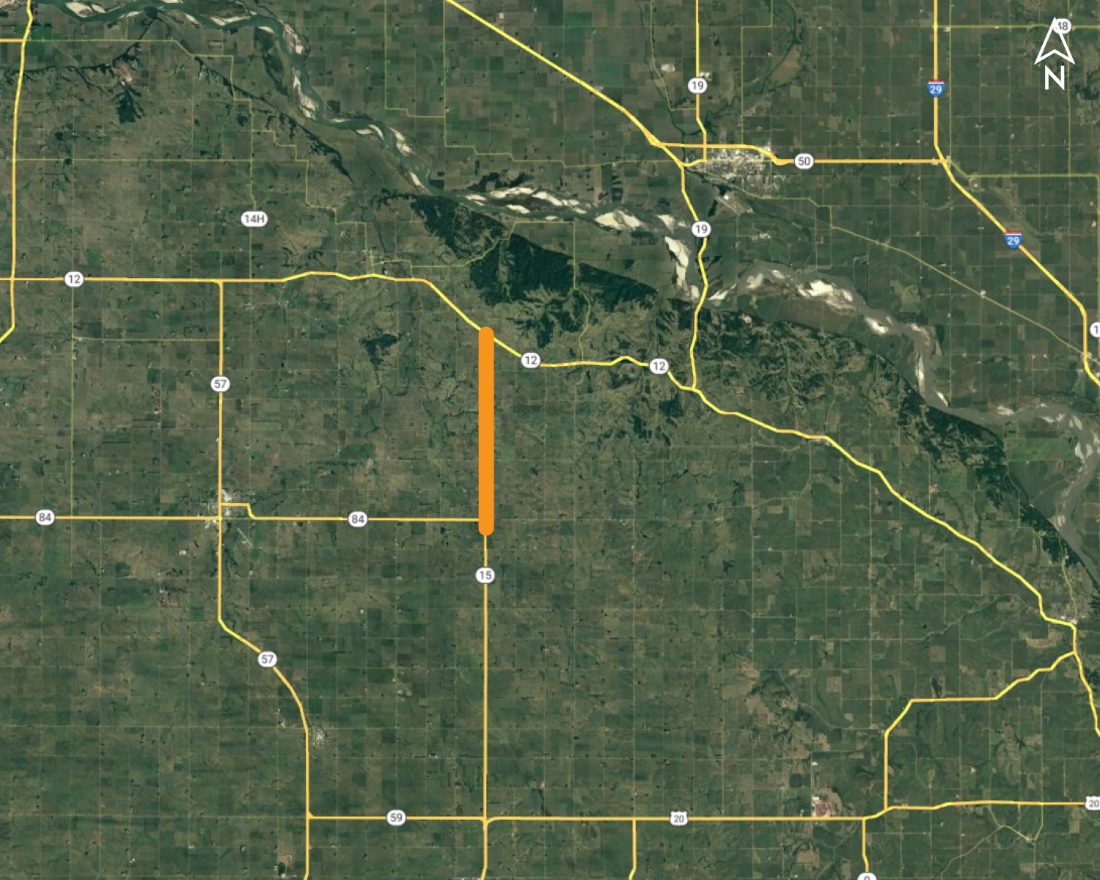 Project Length: 9.3
Scope of Work:
Resurfacing
Shoulder Work
Guardrail
N-12 North & South Project NO.: STP-NH-15-4(122); Control NO.: 32288
Status: Design
Right-of-Way: Not Required
Traffic Impacts:
Phase Traffic Control
Letting Date: 2/1/2024
Construction Timing: 7/15/2024
N-12 North & South Project NO.: STP-NH-15-4(122); Control NO.: 32288
Anticipated Utilities Impact:
Culvert Extension/Replacement
New ROW
Guardrail
Anticipated Request from Utilities:
Provide Existing Locations
Additional Information:
No K-Sheets Required
No Special Provisions Required
Utilities Involved: 
Black Hills Energy, Cedar Vision Inc, Cedar-Knox PPD, City of Hartington, Great Plains Comm., Hartelco, Lumen (CenturyLink), Northeast Nebr. Telephone Co., Northeast Power
US-81/N Main St Near Madison Project NO.: HSIP-81-3(147); Control NO.: 32350
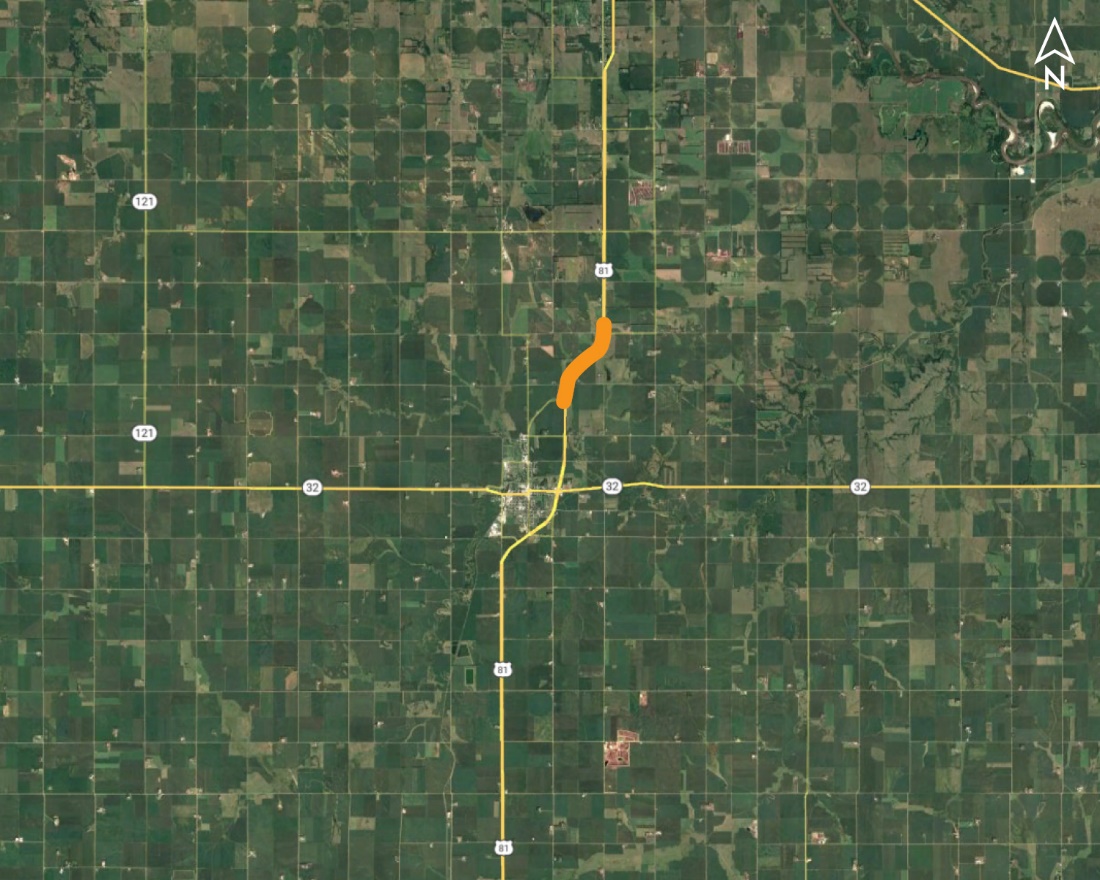 Project Length: 0
Scope of Work:
Full Depth Pavement
Grading
US-81/N Main St Near Madison Project NO.: HSIP-81-3(147); Control NO.: 32350
Status: Design
Right-of-Way: In Progress
Traffic Impacts:
Phase Traffic Control
Letting Date: 2/1/2024
Construction Timing: 7/29/2024
US-81/N Main St Near Madison Project NO.: HSIP-81-3(147); Control NO.: 32350
Anticipated Utilities Impact:
Full Depth Pavement
Anticipated Request from Utilities:
Provide Existing Locations
Additional Information:
No K-Sheets Required
Special Provisions Required
Utilities Involved: 
Black Hills Energy, City of Madison, Frontier Comm., Great Plains Comm., Sparklight Fiber (Cable One)
In Stanton & NorthProject NO.: STP-57-3(111); Control NO.: 32359
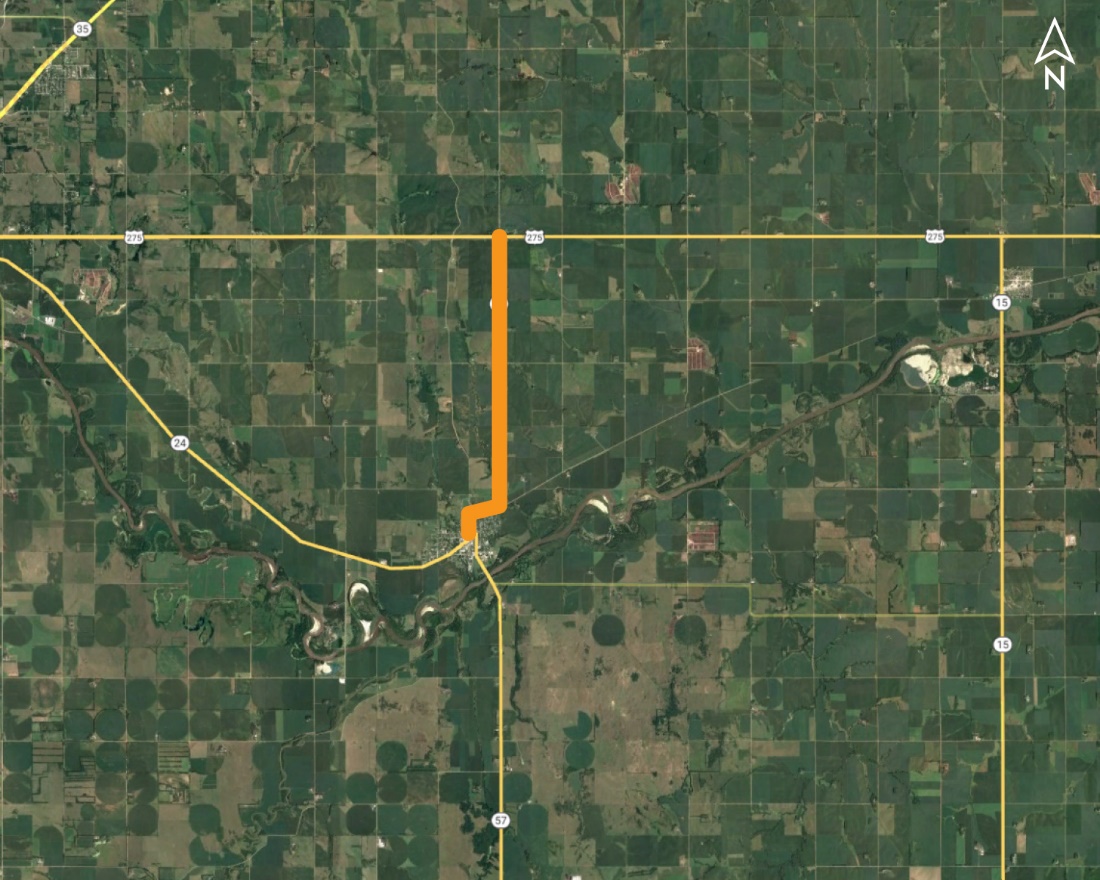 Project Length: 5
Scope of Work:
Resurfacing
Grading
Urban Reconstruction
In Stanton & North Project NO.: STP-57-3(111); Control NO.: 32359
Status: Design
Right-of-Way: In Progress
Traffic Impacts:
Phase Traffic Control
Letting Date: 2/29/2024
Construction Timing: 6/10/2024
In Stanton & North Project NO.: STP-57-3(111); Control NO.: 32359
Anticipated Utilities Impact:
Grading
Culvert Extension/Replacement
Anticipated Request from Utilities:
Provide Existing Locations
Additional Information:
K-Sheets Required
Special Provisions Required
Utilities Involved: 
Black Hills Energy, City of Stanton, Great Plains Comm., Lumen (Century Link), Sparklight Fiber (Cable One), Stanton County PPD, Stanton Telecom., Tallgrass Energy
In Norfolk Traffic Signals Project NO.: HSIP-81-3(150); Control NO.: 32363
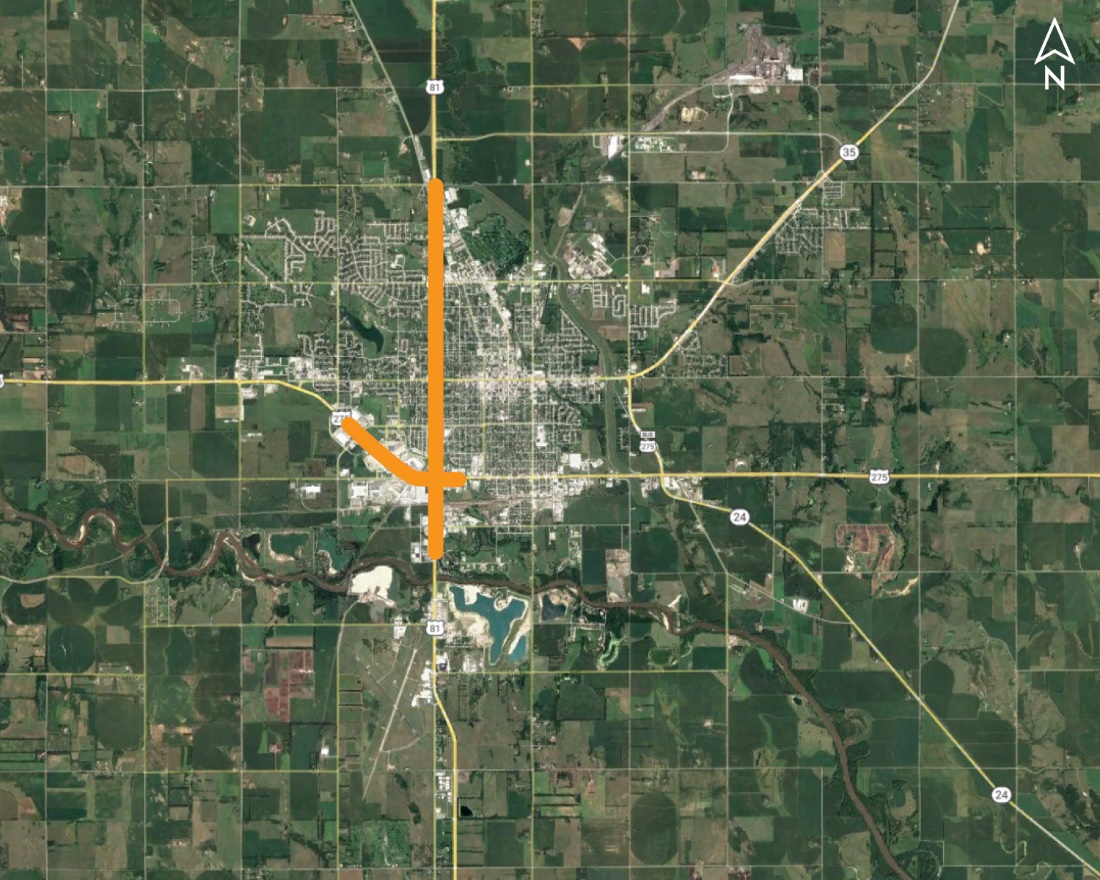 Project Length: 5.3
Scope of Work:
Misc.
In Norfolk Traffic Signals Project NO.: HSIP-81-3(150); Control NO.: 32363
Status: Design
Right-of-Way: Not Required
Traffic Impacts:
Phase Traffic Control
Letting Date: 2/1/2024
Construction Timing: 4/1/2024
In Norfolk Traffic Signals Project NO.: HSIP-81-3(150); Control NO.: 32363
Anticipated Utilities Impact:
Lighting
Anticipated Request from Utilities:
Provide Existing Locations
Additional Information:
K-Sheets TBD
Special Provisions Required
Utilities Involved: 
Allo Comm., Black Hills Energy, City of Norfolk, Lumen (CenturyLink), Midstates Data Trasnport, Nebraska DEQ, Nebraska PPD, NuStar Pipeline, Pierce Telephone Co., Sparklight Internet (CableOne), Unite Private Networks, USCOC N-K
Santee South Bridge (MS) Project NO.: STP-S54D(104); Control NO.: 32278
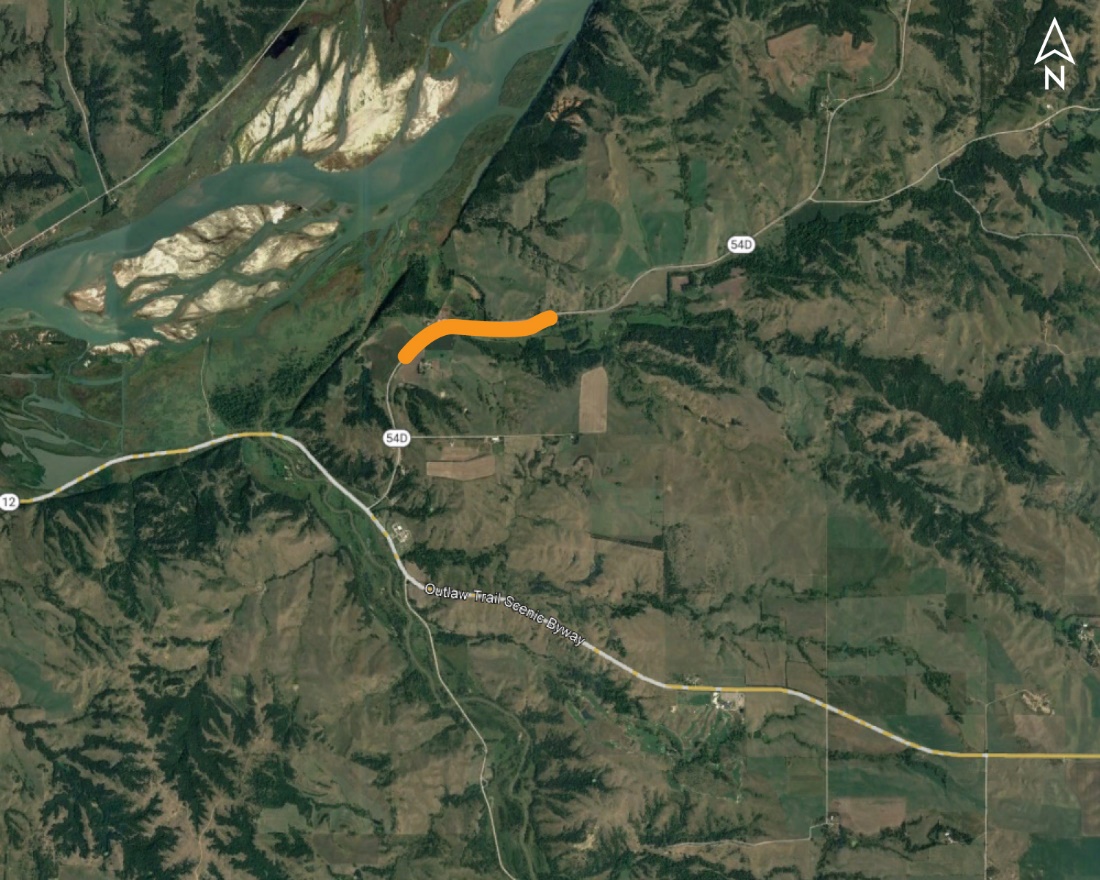 Project Length: 0
Scope of Work:
Bridge Replacement
Guardrail
Access X-ings & Shoo-Fly
Santee South Bridge (MS) Project NO.: STP-S54D(104); Control NO.: 32278
Status: Design
Right-of-Way: In Progress
Traffic Impacts:
Phase Traffic Control
Letting Date: 2/29/2024
Construction Timing: 6/3/2024
Santee South Bridge (MS) Project NO.: STP-S54D(104); Control NO.: 32278
Anticipated Utilities Impact:
Bridge Repair/Replacement
Anticipated Request from Utilities:
Provide Existing Locations
Additional Information:
K-Sheets: K-Sheets Required
Special Provisions: Special Provisions Required
Utilities Involved: 
Bureau of Indian Affairs, Great Plains Comm., North Central PPD
Wausa North Project NO.: STP-121-4(116); Control NO.: 32379
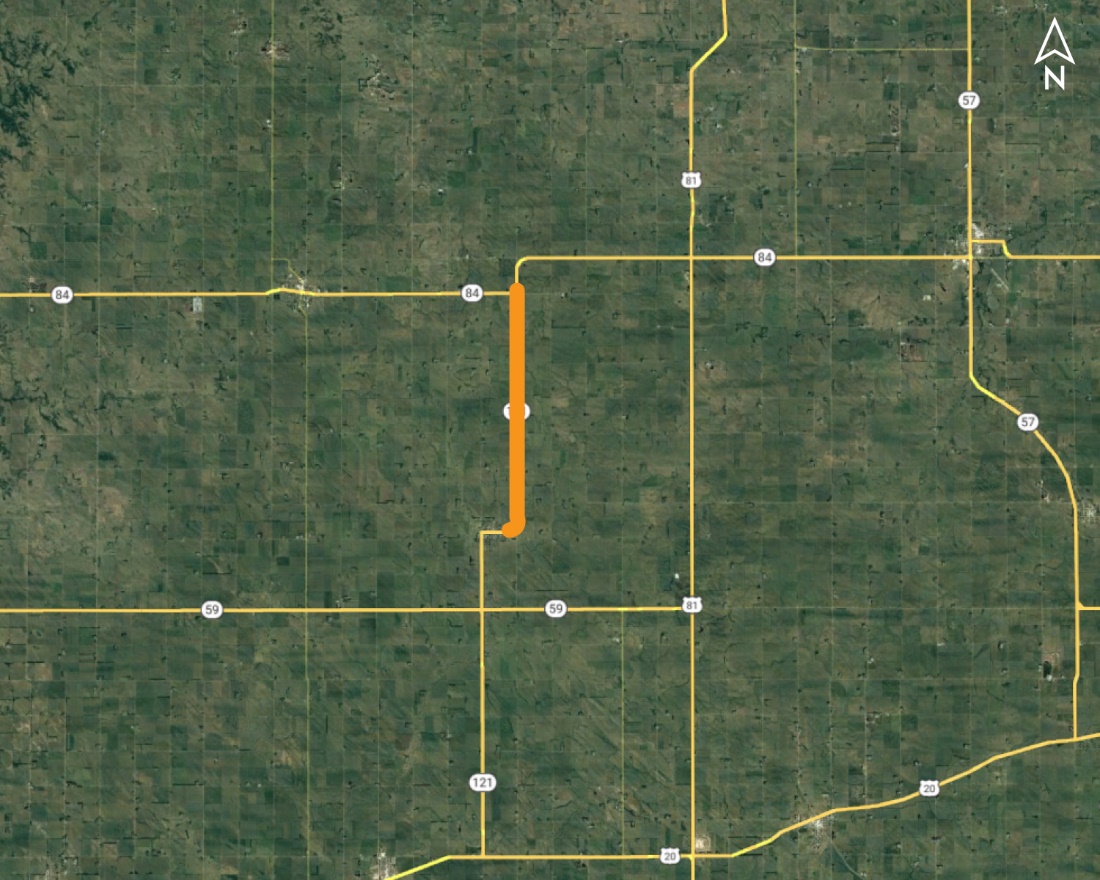 Project Length: 7.1
Scope of Work:
Resurfacing
Wausa North Project NO.: STP-121-4(116); Control NO.: 32379
Status: Design
Right-of-Way: Not Required
Traffic Impacts:
Phase Traffic Control
Letting Date: 5/16/2024
Construction Timing: 8/26/2024
Wausa North Project NO.: STP-121-4(116); Control NO.: 32379
Anticipated Utilities Impact:
Shoulder Work
Anticipated Request from Utilities:
Provide Existing Locations
Additional Information:
No K-Sheets Required
No Special Provisions Required
Utilities Involved: 
Black Hills Energy, Cedar-Knox PPD, Great Plains Comm., Village of Wausa, WAPA
Columbus South Bridges Project NO.: NH-30-5(131); Control NO.: 31983
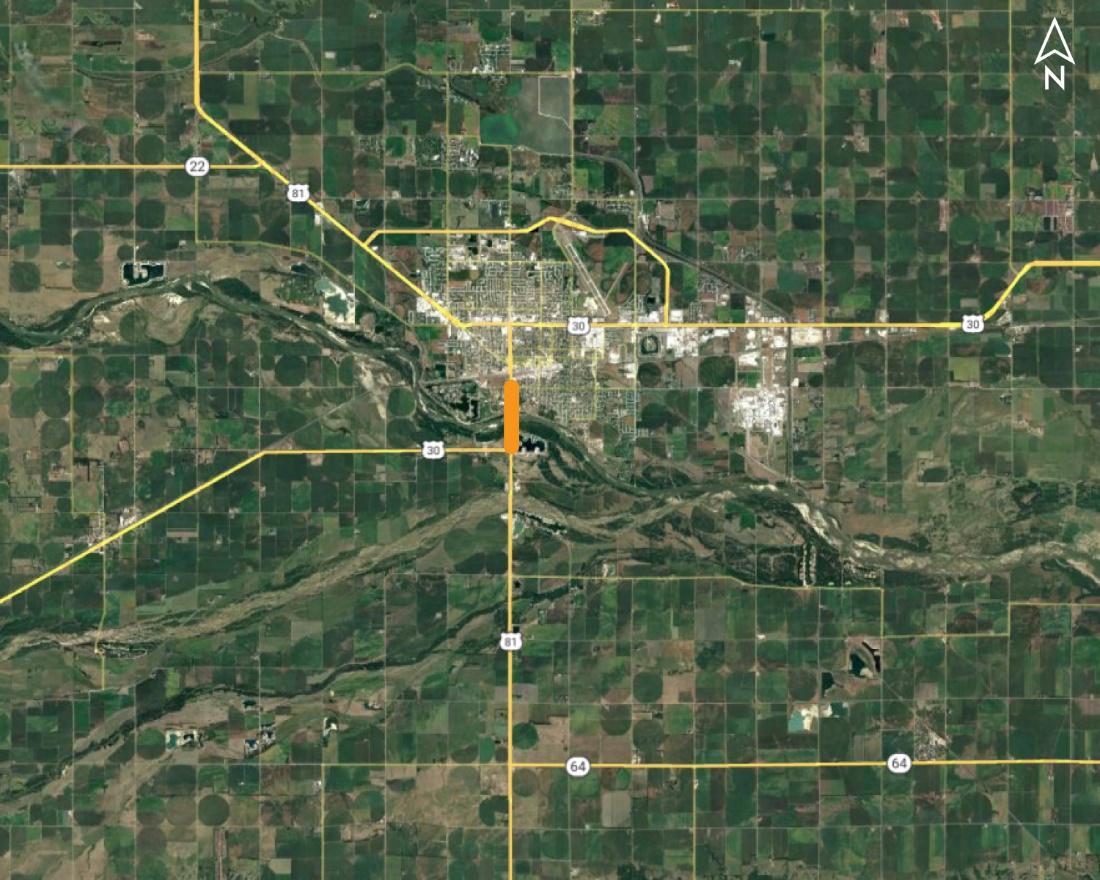 Project Length: 0
Scope of Work:
Bridge Replacement
Full Depth Pavement
Urban Reconstruction
Columbus South Bridges Project NO.: NH-30-5(131); Control NO.: 31983
Status: Design
Right-of-Way: In Progress
Traffic Impacts:
Phase Traffic Control
Letting Date: 7/25/2024
Construction Timing: 9/23/2024
Columbus South Bridges Project NO.: NH-30-5(131); Control NO.: 31983
Anticipated Utilities Impact:
Bridge Repair/Replacement
Guardrail
Lighting
Anticipated Request from Utilities:
Provide Existing Locations
Additional Information:
K-Sheets TBD
Special Provisions Required
Utilities Involved: 
Allo Comm., Black Hills Energy, City of Columbus, Frontier Comm., Great Plains Comm., Loup River PPD, Lumen (CenturyLink)
I-129 over Missouri River, So. Sioux City Project NO.: STR-129-1(1016); Control NO.: 32416
Project Length: 0
Scope of Work:
Bridge Repair
I-129 over Missouri River, So. Sioux City Project NO.: STR-129-1(1016); Control NO.: 32416
Status: Design
Right-of-Way: Not Required
Traffic Impacts:
Other
Letting Date: 12/19/2023
Construction Timing: 3/1/2024
I-129 over Missouri River, So. Sioux City Project NO.: STR-129-1(1016); Control NO.: 32416
Anticipated Utilities Impact:
Bridge Repair/Replacement
Anticipated Request from Utilities:
Coordination with NDOT
Additional Information:
No K-Sheets Required
No Special Provisions Required
Utilities Involved: 
City of South Sioux City, Mid American Energy, Sparklight Internet (CableOne)
Construction Year 2025
The following projects are anticipated to be let during 2025
Macy - Winnebago (MS) Project NO.: STP-75-4(115); Control NO.: 31989
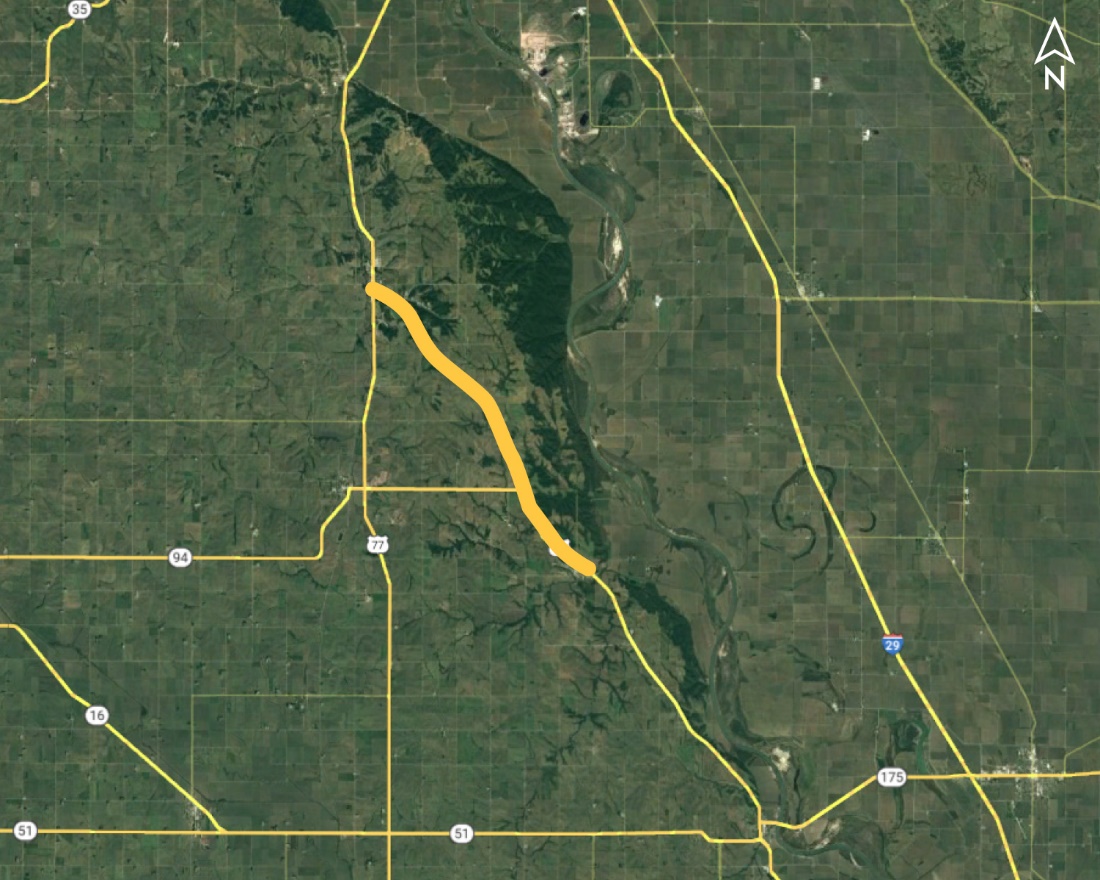 Project Length: 10.3
Scope of Work:
Resurfacing
Shoulder Work
Culvert Extension/Replace
Macy - Winnebago (MS) Project NO.: STP-75-4(115); Control NO.: 31989
Status: Design
Right-of-Way: In Progress
Traffic Impacts:
Phase Traffic Control
Letting Date: 8/29/2024
Construction Timing: 5/19/2025
Macy - Winnebago (MS) Project NO.: STP-75-4(115); Control NO.: 31989
Anticipated Utilities Impact:
Culvert Extension/Replacement
Guardrail
Shoulder Work
Anticipated Request from Utilities:
Provide Existing Locations
Coordination with NDOT
Potholing TBD
Additional Information:
No K-Sheets Required
Special Provisions TBD
Utilities Involved: 
Black Hills Energy, Burt County PPD, Fastwyre Broadband (ABB), Great Plains Comm., Lumen (CenturyLink), Nebraska PPD, Omaha Tribe of NE, Village of Winnebago, Winnebago Tribe of NE
Monroe East & West (MS) Project NO.: STP-22-5(119); Control NO.: 32292
Project Length: 13.2
Scope of Work:
Resurfacing
Bridge Replacement
Urban Reconstruction
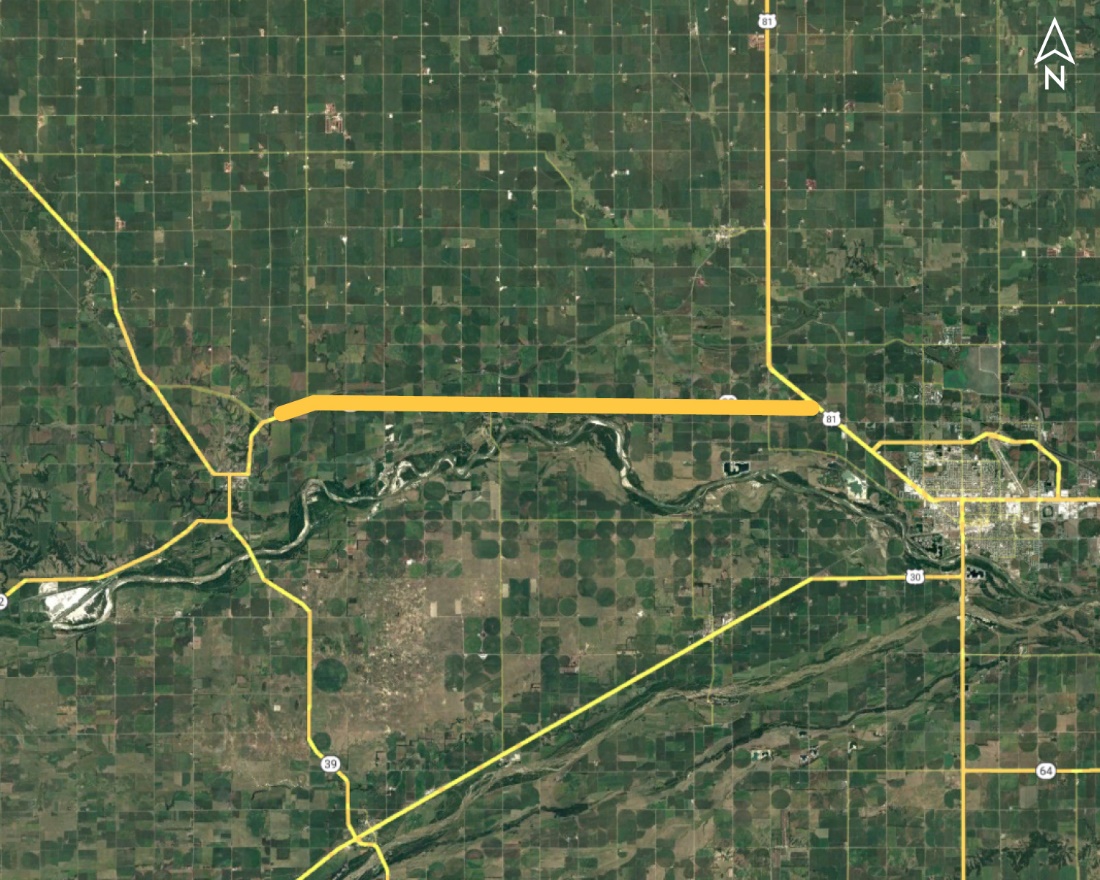 Monroe East & West (MS) Project NO.: STP-22-5(119); Control NO.: 32292
Status: Design
Right-of-Way: Completed
Traffic Impacts:
Phase Traffic Control
Local Detour
Letting Date: 8/29/2024
Construction Timing: 3/17/2025
Monroe East & West (MS) Project NO.: STP-22-5(119); Control NO.: 32292
Anticipated Utilities Impact:
Bridge Repair/Replacement
Grading
New ROW
Anticipated Request from Utilities:
Provide Existing Locations
Coordination with NDOT
Locates
Additional Information:
K-Sheets Required
Special Provisions Required
Utilities Involved: 
Cornhusker PPD, Frontier Comm., Kinder Morgan, Loup River PPD, Northeast Nebr. Telephone Co., Village of Monroe
N-57 - East Jct N-15 Project NO.: TIB-275-6(149); Control NO.: 32319A
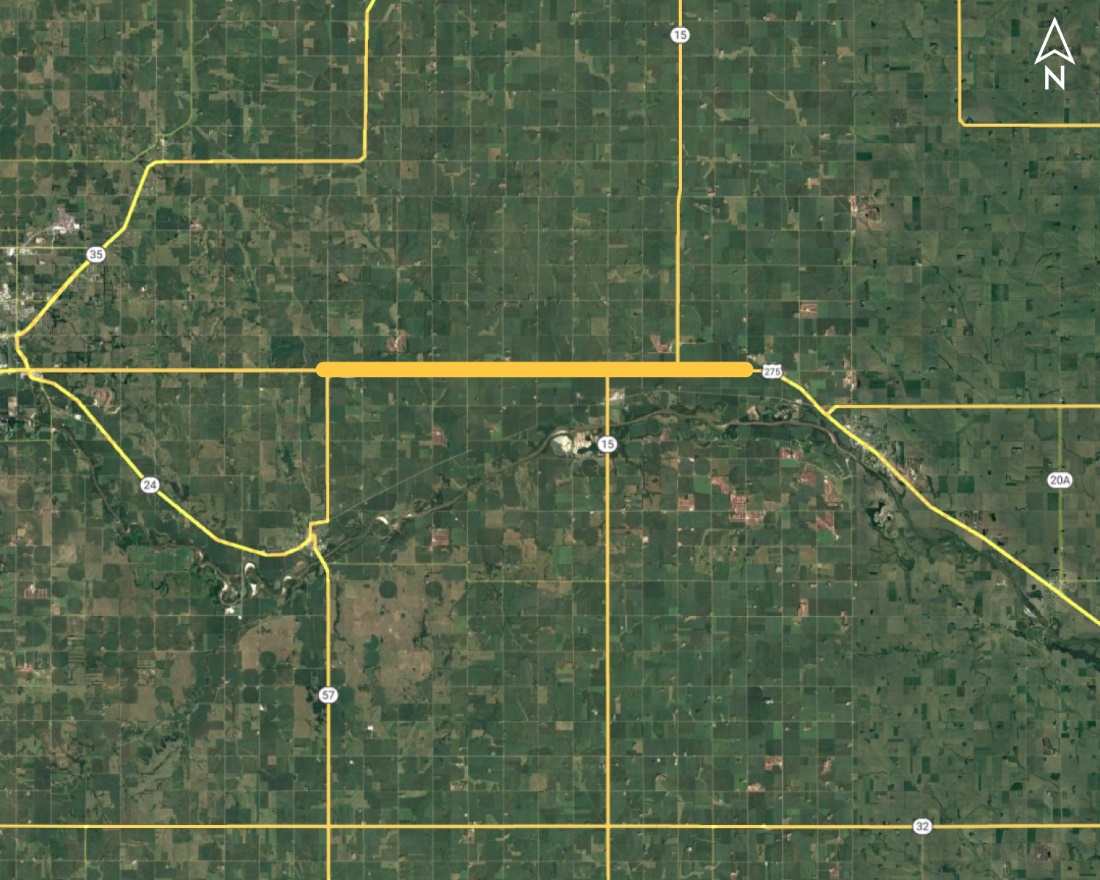 Project Length: 11.8
Scope of Work:
Full Depth Pavement
Bridge Replacement
Grading
N-57 - East Jct N-15 Project NO.: TIB-275-6(149); Control NO.: 32319A
Status: Design
Right-of-Way: In Progress
Traffic Impacts:
Phase Traffic Control
Letting Date: 8/29/2024
Construction Timing: 4/1/2025
N-57 - East Jct N-15 Project NO.: TIB-275-6(149); Control NO.: 32319A
Anticipated Utilities Impact:
Full Depth Pavement
Grading
Anticipated Request from Utilities:
Provide Existing Locations
Coordination with NDOT
Locates
Additional Information:
K-Sheets Required
Special Provisions Required
Utilities Involved: 
Black Hills Energy, Cuming County PPD, Great Plains Comm., Lumen (CenturyLink), Stanton County PPD, Stanton Telecom
Madison North Project NO.: NH-81-3(149); Control NO.: 32357
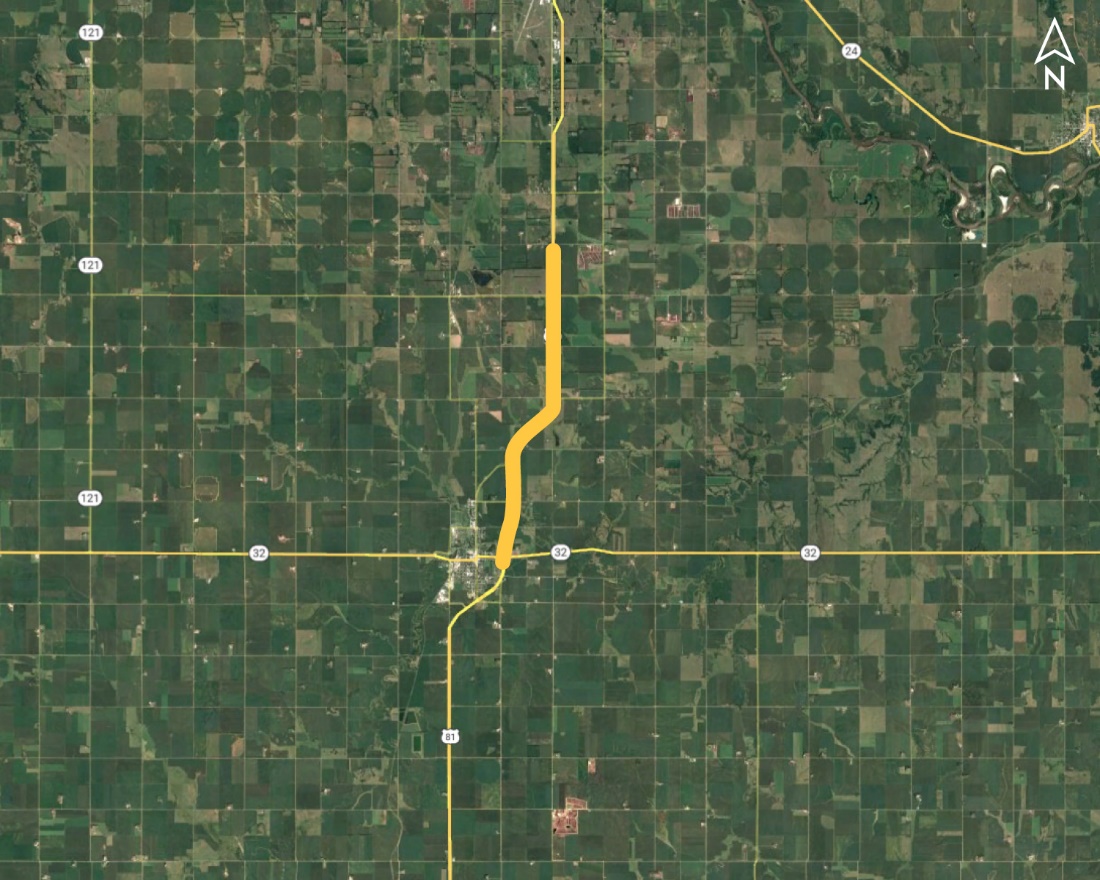 Project Length: 6.6
Scope of Work:
Resurfacing
Culvert Extension/Replace
Guardrail
Madison North Project NO.: NH-81-3(149); Control NO.: 32357
Status: Design
Right-of-Way: In Progress
Traffic Impacts:
Phase Traffic Control
Letting Date: 8/29/2024
Construction Timing: 5/12/2025
Madison North Project NO.: NH-81-3(149); Control NO.: 32357
Anticipated Utilities Impact:
Culvert Extension/Replacement
Guardrail
Bridge Repair/Replacement
Anticipated Request from Utilities:
Provide Existing Locations
Potholing TBD
Coordination with NDOT
Additional Information:
No K-Sheets Required
Special Provisions TBD
Utilities Involved: 
Black Hills Energy, City of Madison, Elkhorn Rural PPD, Frontier Comm., Great Plains Comm., Lumen (CenturyLink), Midstates Data Trasnport , Nebraska PPD, Sparklight Internet (CableOne)
Laurel - N-116 Project NO.: NH-20-6(112); Control NO.: 32358
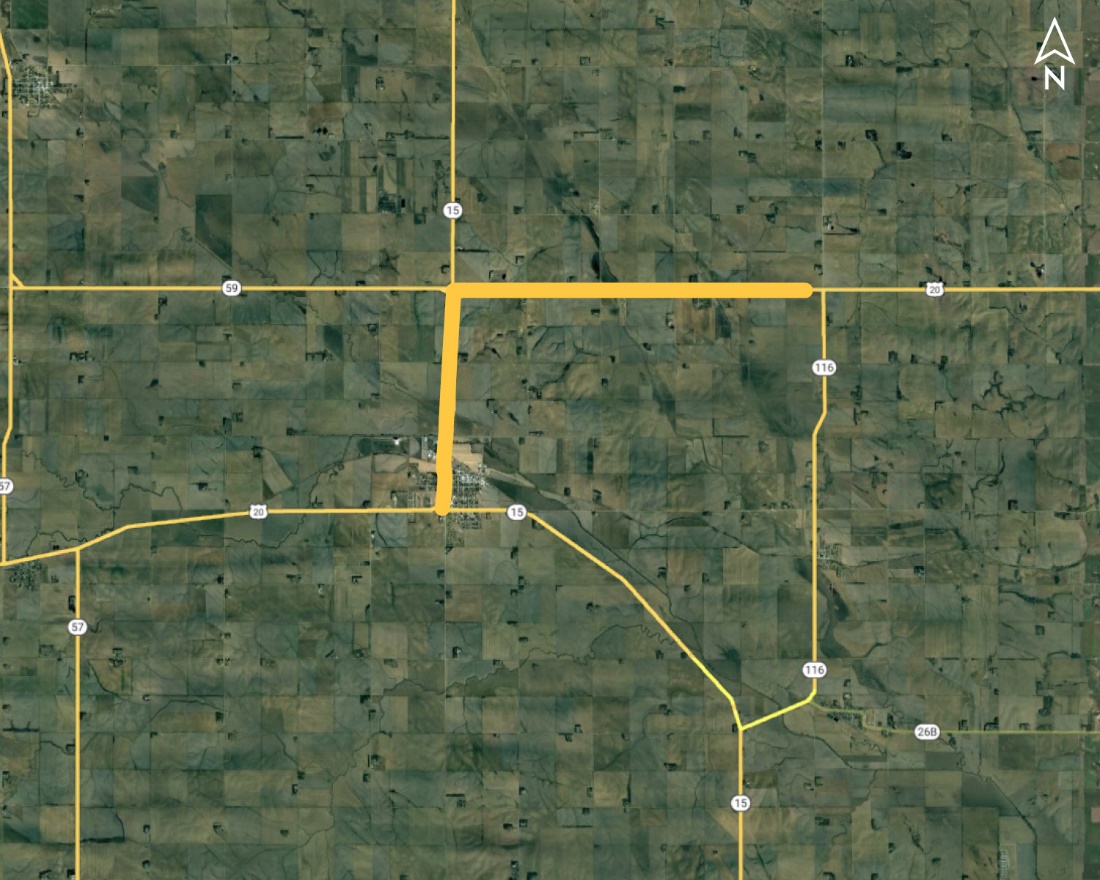 Project Length: 7.9
Scope of Work:
Resurfacing
Bridge Replacement
Guardrail
Laurel - N-116 Project NO.: NH-20-6(112); Control NO.: 32358
Status: Design
Right-of-Way: In Progress
Traffic Impacts:
Phase Traffic Control
Letting Date: 8/29/2024
Construction Timing: 6/30/2025
Laurel - N-116 Project NO.: NH-20-6(112); Control NO.: 32358
Anticipated Utilities Impact:
Bridge Repair/Replacement
Culvert Extension/Replacement
Temp. Roads/Drives
Anticipated Request from Utilities:
Provide Existing Locations
Coordination with NDOT
Additional Information:
No K-Sheets Required
Special Provisions TBD
Utilities Involved: 
Black Hills Energy, Cedar Knox PPD, City of Laurel, Fastwyre Broadband (ABB), Great Plains Comm., Lower Elkhorn NRD, Lumen (Century Link), Northeast Nebr. Telephone Co., Northeast Power
Silver Creek - Duncan Project NO.: NH-30-5(138); Control NO.: 32366
Project Length: 10.1
Scope of Work:
Resurfacing
Urban Reconstruction
Guardrail
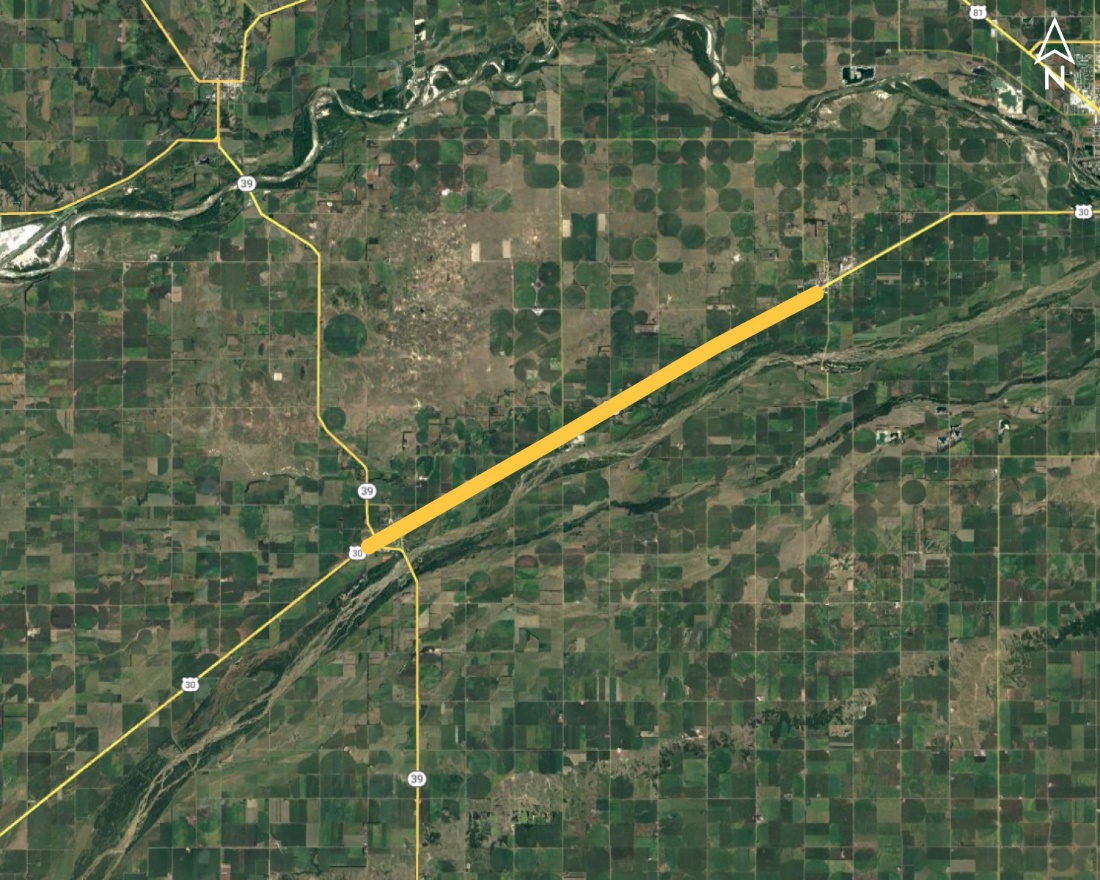 Silver Creek - Duncan Project NO.: NH-30-5(138); Control NO.: 32366
Status: Design
Right-of-Way: In Progress
Traffic Impacts:
Phase Traffic Control
Letting Date: 8/29/2024
Construction Timing: 4/1/2025
Silver Creek - Duncan Project NO.: NH-30-5(138); Control NO.: 32366
Anticipated Utilities Impact:
Bridge Repair/Replacement
Guardrail
Shoulder Work
Anticipated Request from Utilities:
Provide Existing Locations
Coordination with NDOT
Additional Information:
No K-Sheets Required
No Special Provisions Required
Utilities Involved: 
Arvig Enterprises (Tekstar Comm.), Cornhusker PPD, Frontier Comm., Loup River PPD, Lumen (CenturyLink), Midstates Data Trasnport , Northeast Nebr. Telephone Co., NuStar Pipeline, Polk County Rural PPD, Village of Duncan, Village of Silver Creek, Vyve Broadband
Homer North Project NO.: NH-HSIP-75-4(116); Control NO.: 32377
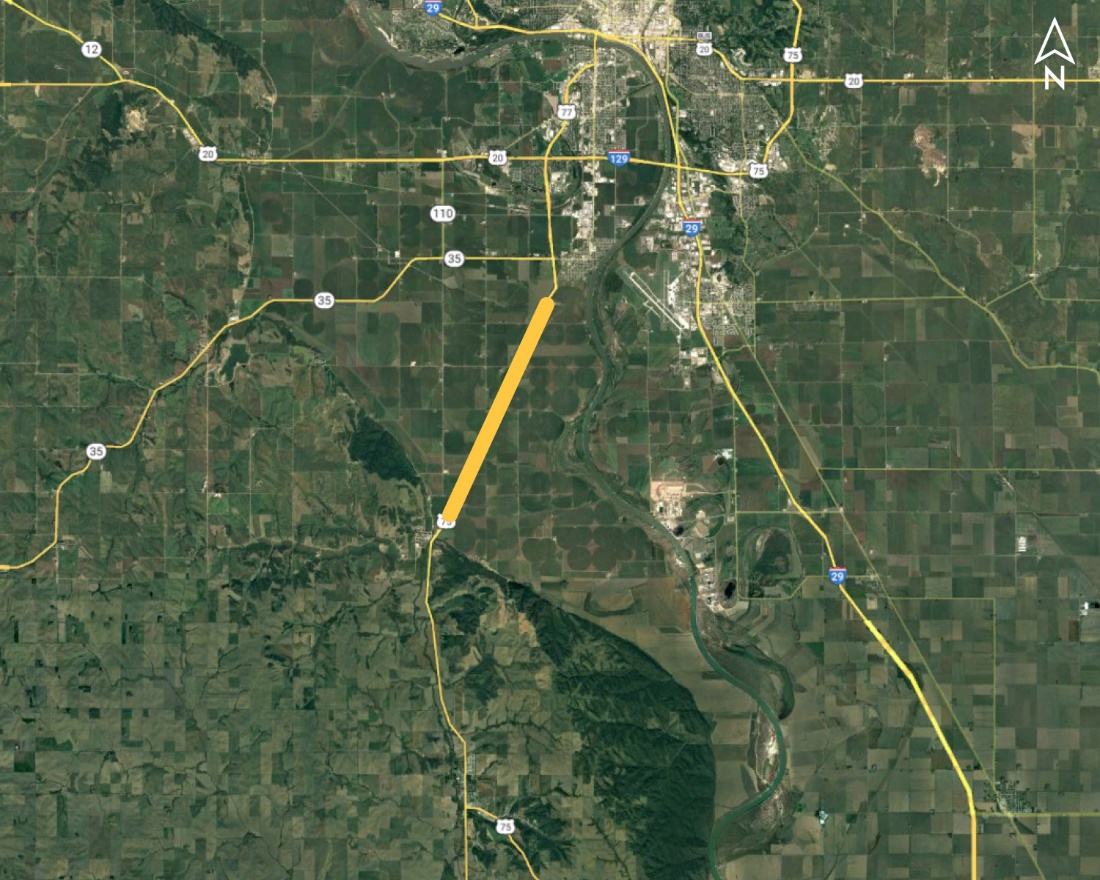 Project Length: 5.5
Scope of Work:
Shoulder Work
Homer North Project NO.: NH-HSIP-75-4(116); Control NO.: 32377
Status: Design
Right-of-Way: Not Required
Traffic Impacts:
Phase Traffic Control
Letting Date: 8/29/2024
Construction Timing: 7/28/2025
Homer North Project NO.: NH-HSIP-75-4(116); Control NO.: 32377
Anticipated Utilities Impact:
Shoulder Work
Anticipated Request from Utilities:
Provide Existing Locations
Additional Information:
No K-Sheets Required
No Special Provisions Required
Utilities Involved: 
Dakota County Rural Water, Fastwyre Broadband (ABB), Great Plains Comm., Lumen (CenturyLink), Nebraska PPD, Northeast Power, Northern Natural Gas, Verizon / MCI
SW of Hubbard - US-75/77 Project NO.: NH-35-4(127); Control NO.: 32150A
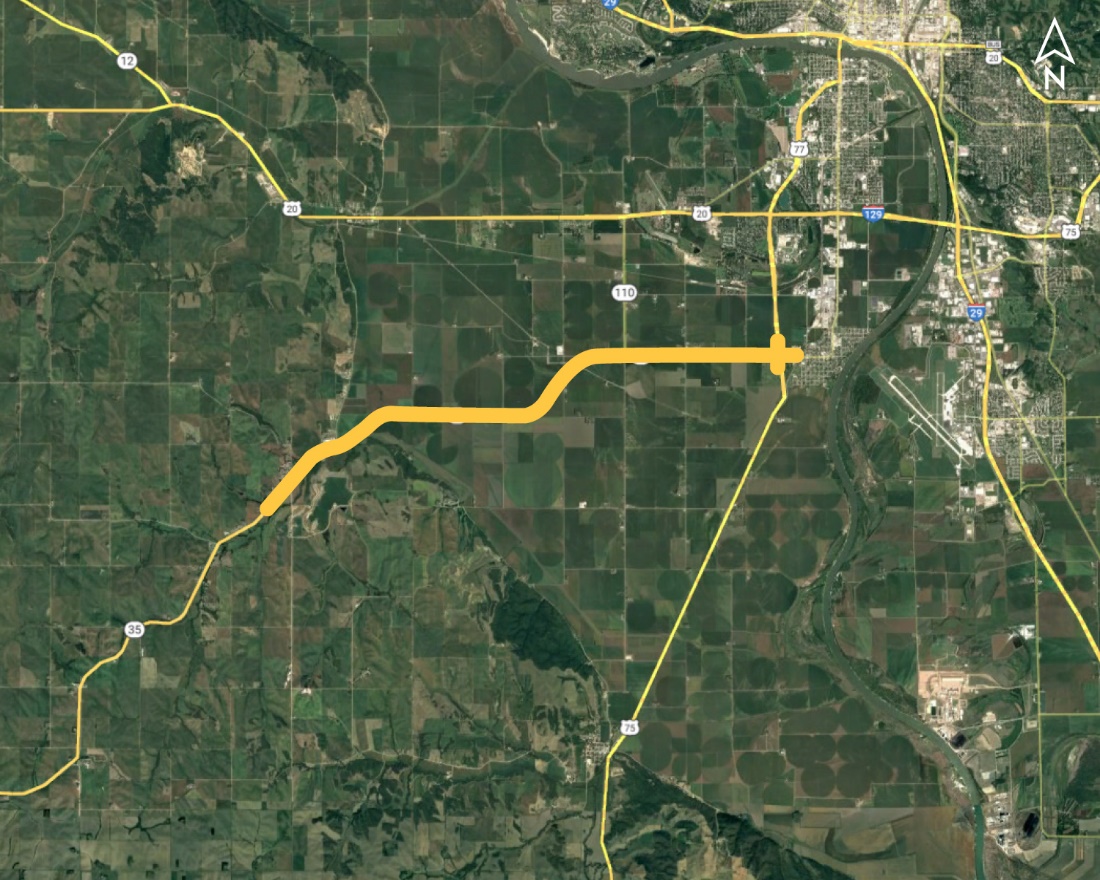 Project Length: 9.4
Scope of Work:
Resurfacing
Shoulder Work
Grading
SW of Hubbard - US-75/77 Project NO.: NH-35-4(127); Control NO.: 32150A
Status: Design
Right-of-Way: In Progress
Traffic Impacts:
Phase Traffic Control
Letting Date: 10/3/2024
Construction Timing: 5/1/2025
SW of Hubbard - US-75/77 Project NO.: NH-35-4(127); Control NO.: 32150A
Anticipated Utilities Impact:
Guardrail
Culvert Extension/Replacement
Bridge Repair/Replacement
Anticipated Request from Utilities:
Provide Existing Locations
Coordination with NDOT
Potholing TBD
Additional Information:
K-Sheets Required
Special Provisions Required
Utilities Involved: 
City of Dakota City, Great Plains Comm., Lumen (CenturyLink), Mid American Energy, Nebraska PPD, Northeast Nebr. Telephone Co., Northeast Power, Northern Natural Gas, Papio-Missouri, Sparklight Internet (CableOne), Verizon / MCI, Village of Hubbard
Orchard East & West (MS) Project NO.: NH-20-5(113); Control NO.: 32291
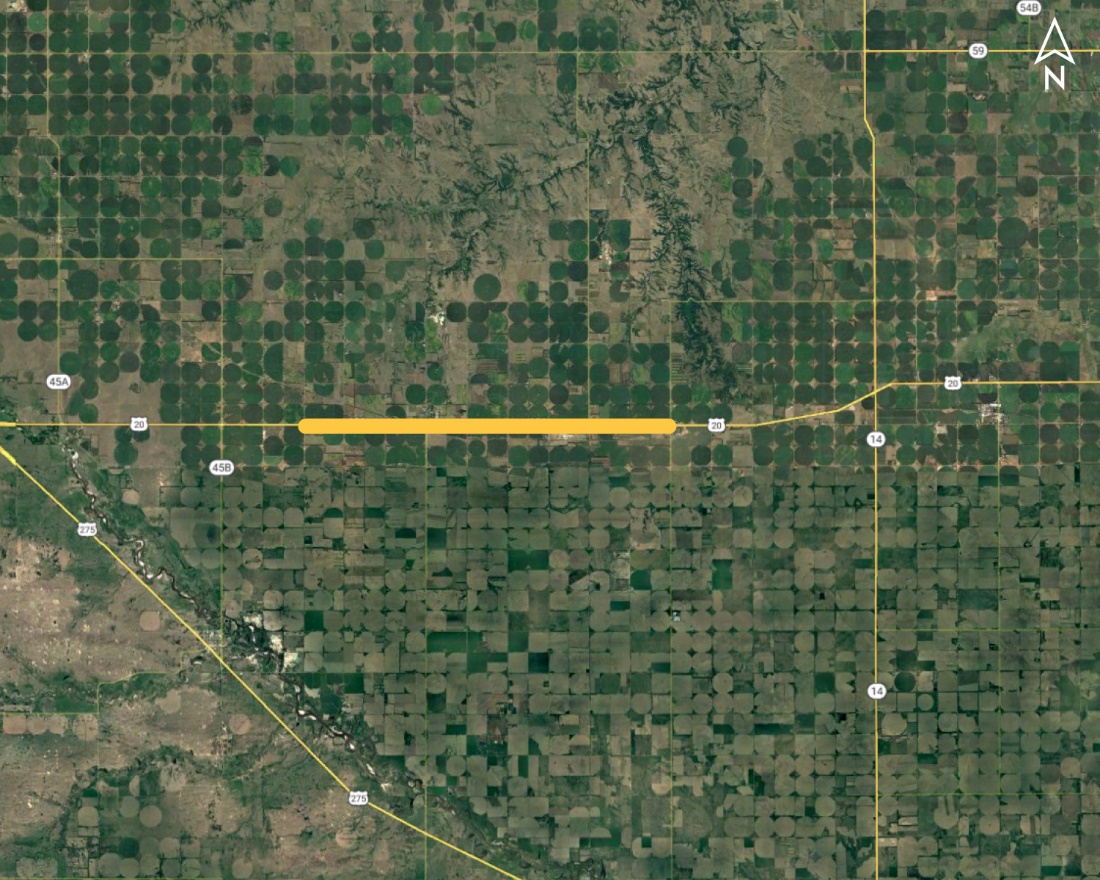 Project Length: 8.8
Scope of Work:
Urban Reconstruction
Resurfacing
Shoulder Work
Orchard East & West (MS) Project NO.: NH-20-5(113); Control NO.: 32291
Status: Design
Right-of-Way: In Progress
Traffic Impacts:
Phase Traffic Control
Letting Date: 11/7/2024
Construction Timing: 7/28/2025
Orchard East & West (MS) Project NO.: NH-20-5(113); Control NO.: 32291
Anticipated Utilities Impact:
Shoulder Work
Anticipated Request from Utilities:
Provide Existing Locations
Coordination with NDOT
Additional Information:
No K-Sheets Required
Special Provisions TBD
Utilities Involved: 
Black Hills Energy, Frontier Comm., Great Plains Comm., North Central PPD, Village of Orchard, Village of Royal
Niobrara East & West Project NO.: S-12-5(1011); Control NO.: 31674
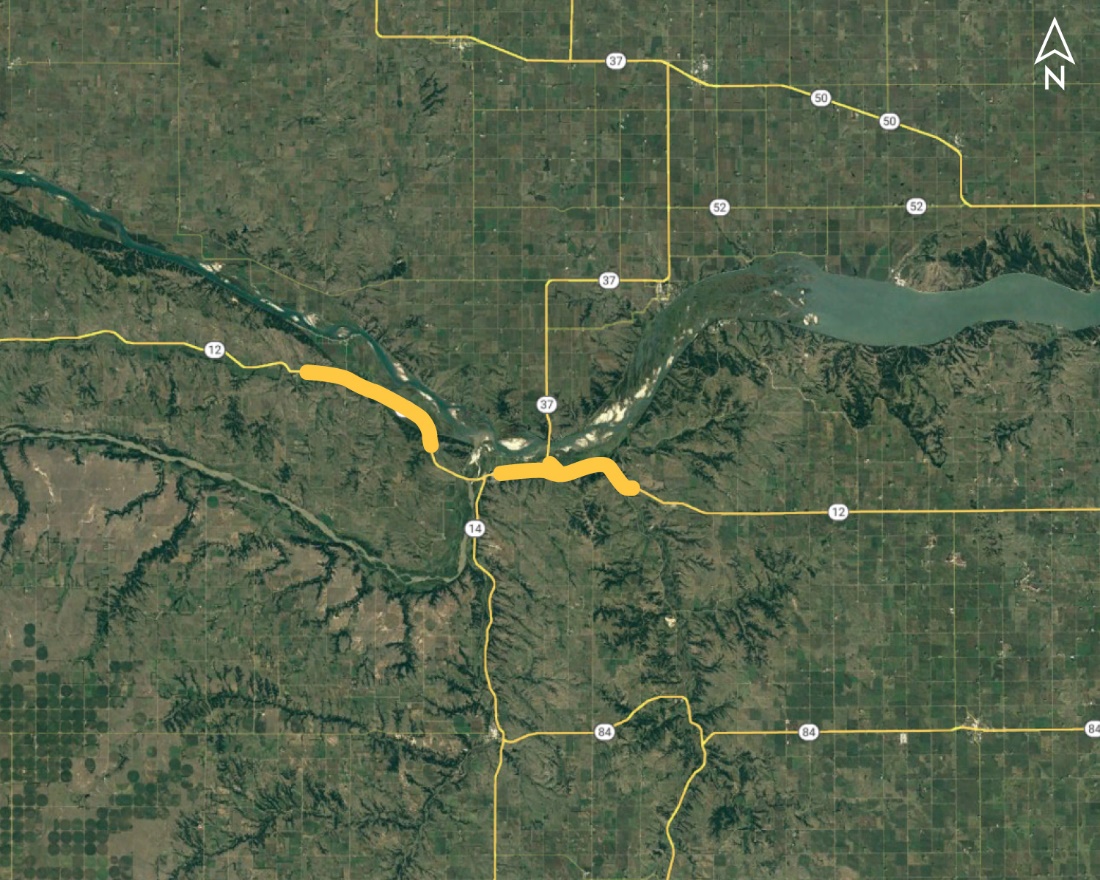 Project Length: 10.6
Scope of Work:
Full Depth Pavement
Guardrail
Bridge Replacement
Niobrara East & West Project NO.: S-12-5(1011); Control NO.: 31674
Status: Design
Right-of-Way: In Progress
Traffic Impacts:
Phase Traffic Control
Letting Date: 12/12/2024
Construction Timing: 5/1/2025
Niobrara East & West Project NO.: S-12-5(1011); Control NO.: 31674
Anticipated Utilities Impact:
Guardrail
Anticipated Request from Utilities:
Provide Existing Locations
Coordination with NDOT
Utilities Workshop
Additional Information:
K-Sheets Required
Special Provisions Required
Utilities Involved: 
Great Plains Comm., North Central PPD, Santee Tribe, U.S. Army Corps of Engineers, Village of Niobrara
Ponca - US-20 Project NO.: STP-12-6(119); Control NO.: 32352
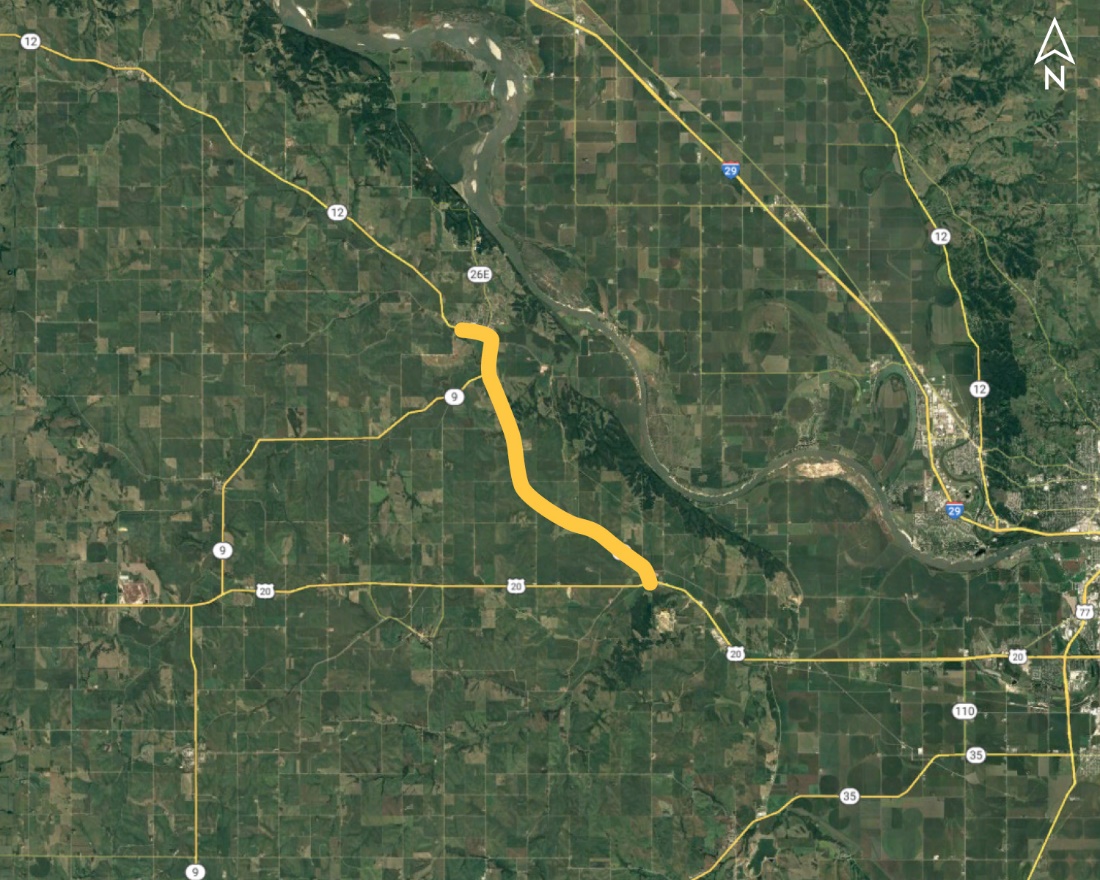 Project Length: 8.2
Scope of Work:
Resurfacing
Bridge Replacement
Guardrail
Ponca - US-20 Project NO.: STP-12-6(119); Control NO.: 32352
Status: Design
Right-of-Way: In Progress
Traffic Impacts:
Phase Traffic Control
Letting Date: 12/12/2024
Construction Timing: 3/3/2025
Ponca - US-20 Project NO.: STP-12-6(119); Control NO.: 32352
Anticipated Utilities Impact:
Bridge Repair/Replacement
Culvert Extension/Replacement
Guardrail
Anticipated Request from Utilities:
Provide Existing Locations
Coordination with NDOT
Additional Information:
K-Sheets Required
Special Provisions Required
Utilities Involved: 
Black Hills Energy, City of Ponca, Great Plains Comm., Northeast Nebr. Telephone Co., Northeast Power, Sparklight Fiber (Cable One)
Macy Intersection Project NO.: DPS-75-4(118); Control NO.: 32415
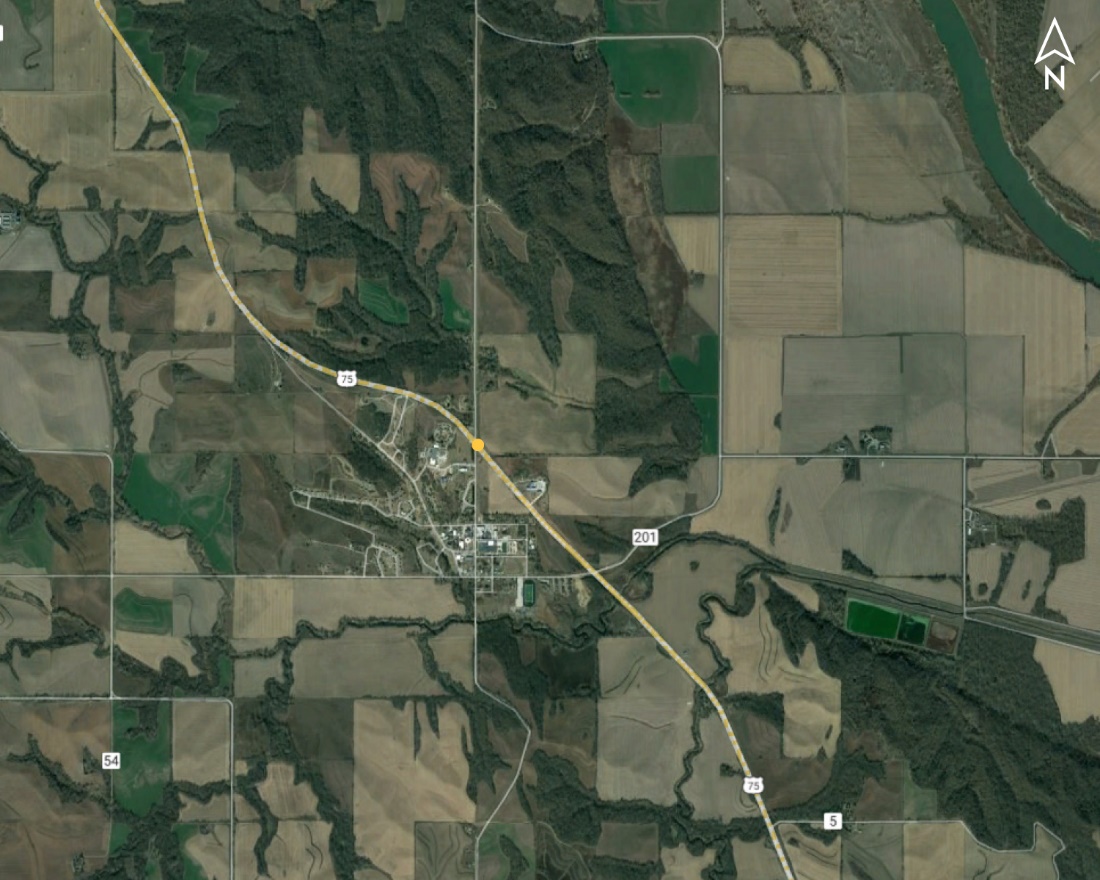 Project Length: 0
Scope of Work:
Urban Reconstruction
Full Depth Pavement
Grading
Macy Intersection Project NO.: DPS-75-4(118); Control NO.: 32415
Status: Design
Right-of-Way: In Progress
Traffic Impacts:
Phase Traffic Control
Letting Date: 3/6/2025
Construction Timing: 5/1/2025
Macy Intersection Project NO.: DPS-75-4(118); Control NO.: 32415
Anticipated Utilities Impact:
New Alignment
Anticipated Request from Utilities:
Utilities Workshop
Provide Existing Locations
Coordination with NDOT
Additional Information:
K-Sheets Required
Special Provisions Required
Utilities Involved: 
Burt County PPD, Fastwyre Broadband (ABB), Omaha Tribe of NE
West Point East Project NO.: STP-HSIP-32-6(116); Control NO.: 32404
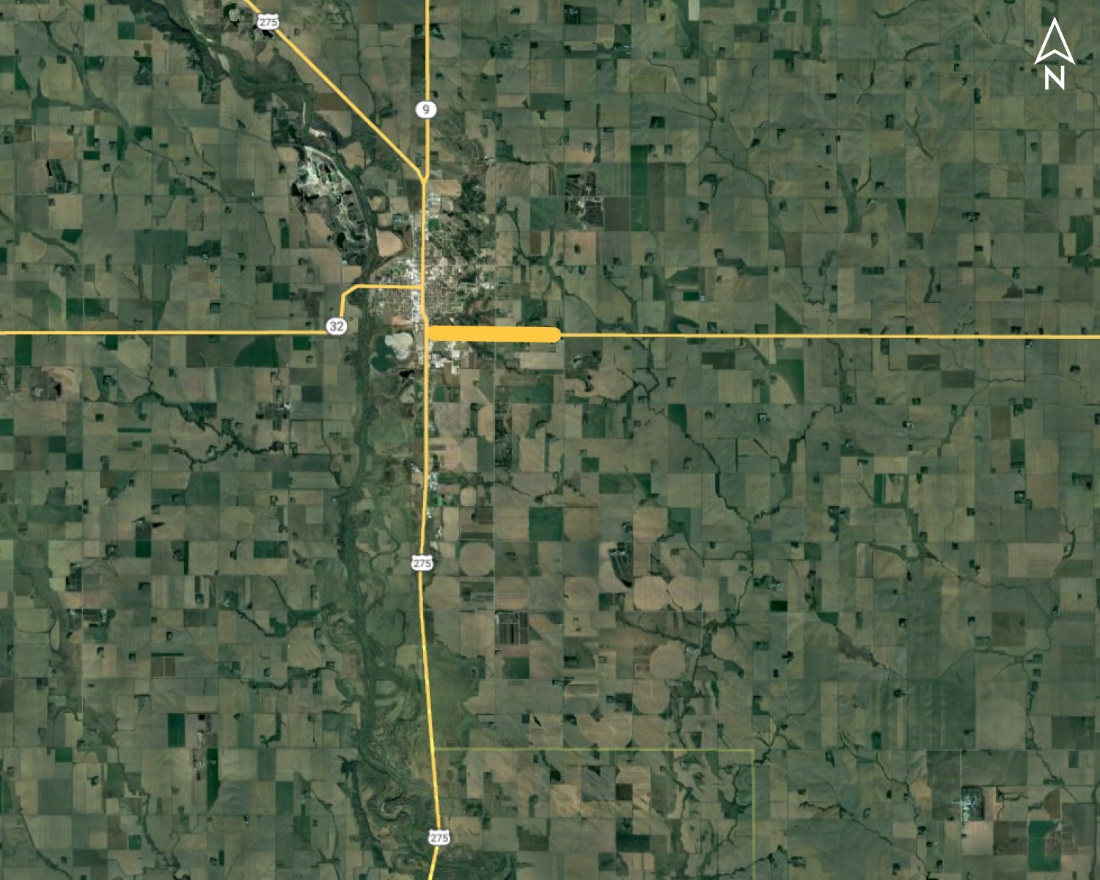 Project Length: 1.7
Scope of Work:
Resurfacing
Full Depth Pavement
Guardrail
West Point East Project NO.: STP-HSIP-32-6(116); Control NO.: 32404
Status: Design
Right-of-Way: In Progress
Traffic Impacts:
Phase Traffic Control
Letting Date: 5/15/2025
Construction Timing: 6/23/2025
West Point East Project NO.: STP-HSIP-32-6(116); Control NO.: 32404
Anticipated Utilities Impact:
Culvert Extension/Replacement
Guardrail
Anticipated Request from Utilities:
Provide Existing Locations
Coordination with NDOT
Additional Information:
K-Sheets TBD
Special Provisions TBD
Utilities Involved: 
Black Hills Energy, City of Westpoint, Cuming County PPD, Cuming County RDW 1, Great Plains Comm., Lumen (CenturyLink), Skywave Wireless
East Jct N-15 - Wisner Project NO.: TIB-275-6(150); Control NO.: 32319B
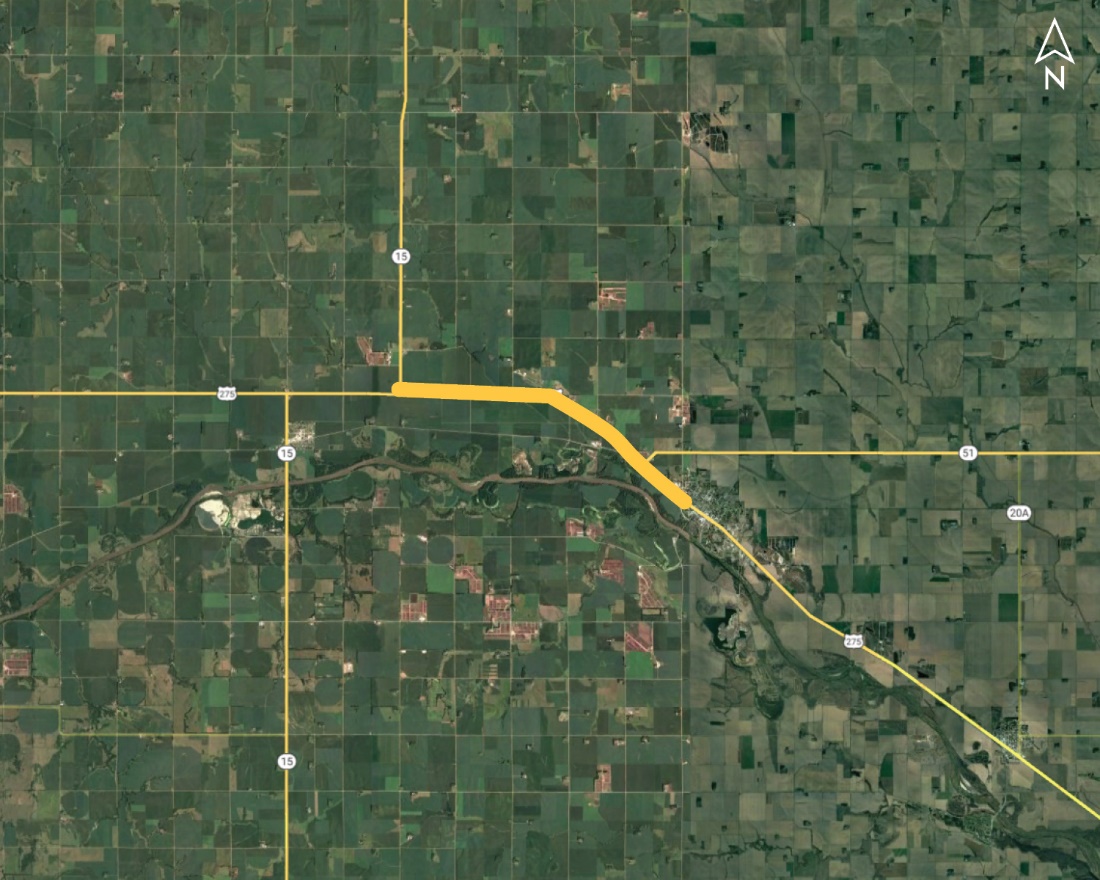 Project Length: 4.2
Scope of Work:
Full Depth Pavement
Grading
East Jct N-15 - Wisner Project NO.: TIB-275-6(150); Control NO.: 32319B
Status: Design
Right-of-Way: In Progress
Traffic Impacts:
Phase Traffic Control
Letting Date: 8/28/2025
Construction Timing: 10/1/2025
East Jct N-15 - Wisner Project NO.: TIB-275-6(150); Control NO.: 32319B
Anticipated Utilities Impact:
Grading
Temp. Roads/Drives
New ROW
Anticipated Request from Utilities:
Utilities Workshop
Provide Existing Locations
Coordination with NDOT
Additional Information:
K-Sheets Required
Special Provisions Required
Utilities Involved: 
City of Wisner, Cuming County PPD, Cuming County RWD 1, Great Plains Comm., Lumen (CenturyLink), Tallgrass Energy
Questions & Wrap Up
[Speaker Notes: HDR (Kristen, Amanda or Alyssa)]
Any final Questions?
Ask them now!

If you have questions after this meeting, or would like to view more detailed project maps, please reach out to your utility coordinator.
[Speaker Notes: HDR (Kristen, Amanda or Alyssa)]
Have a Question about a project your Utility is involved in?
Contact your district’s utility coordinator!
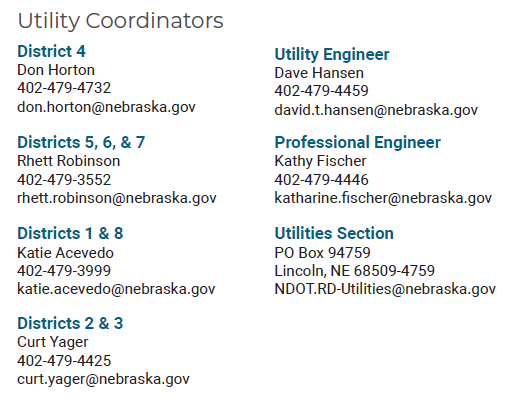 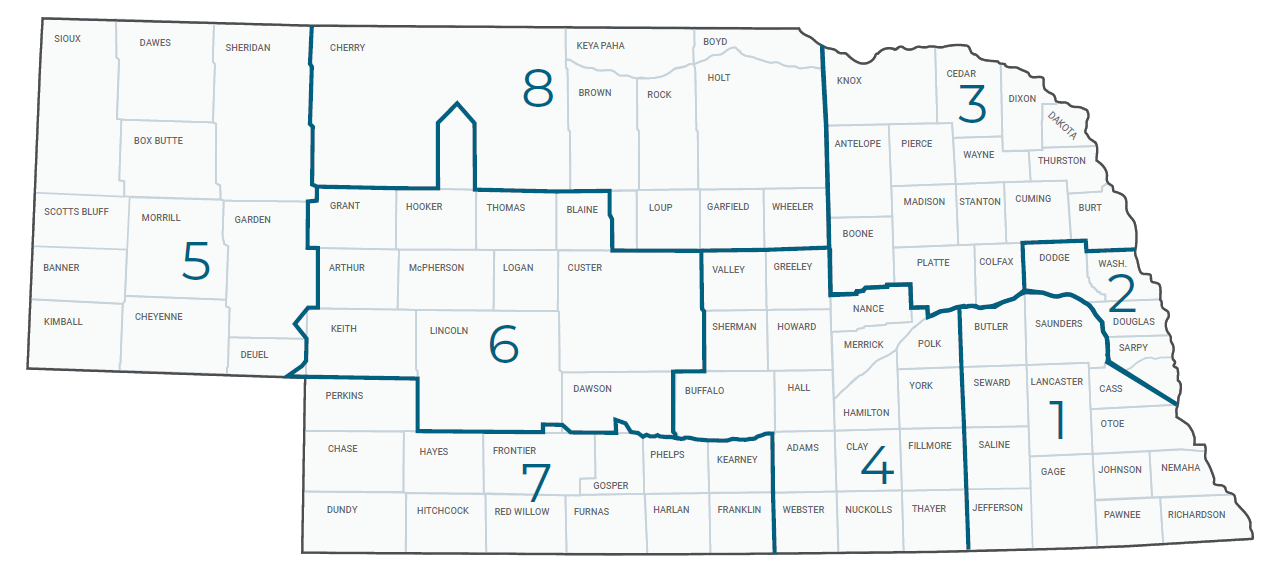 [Speaker Notes: HDR (Kristen, Amanda or Alyssa)]
We need your feedback
Your valuable feedback helps these meetings – and NDOT’s utility coordination program – be better.
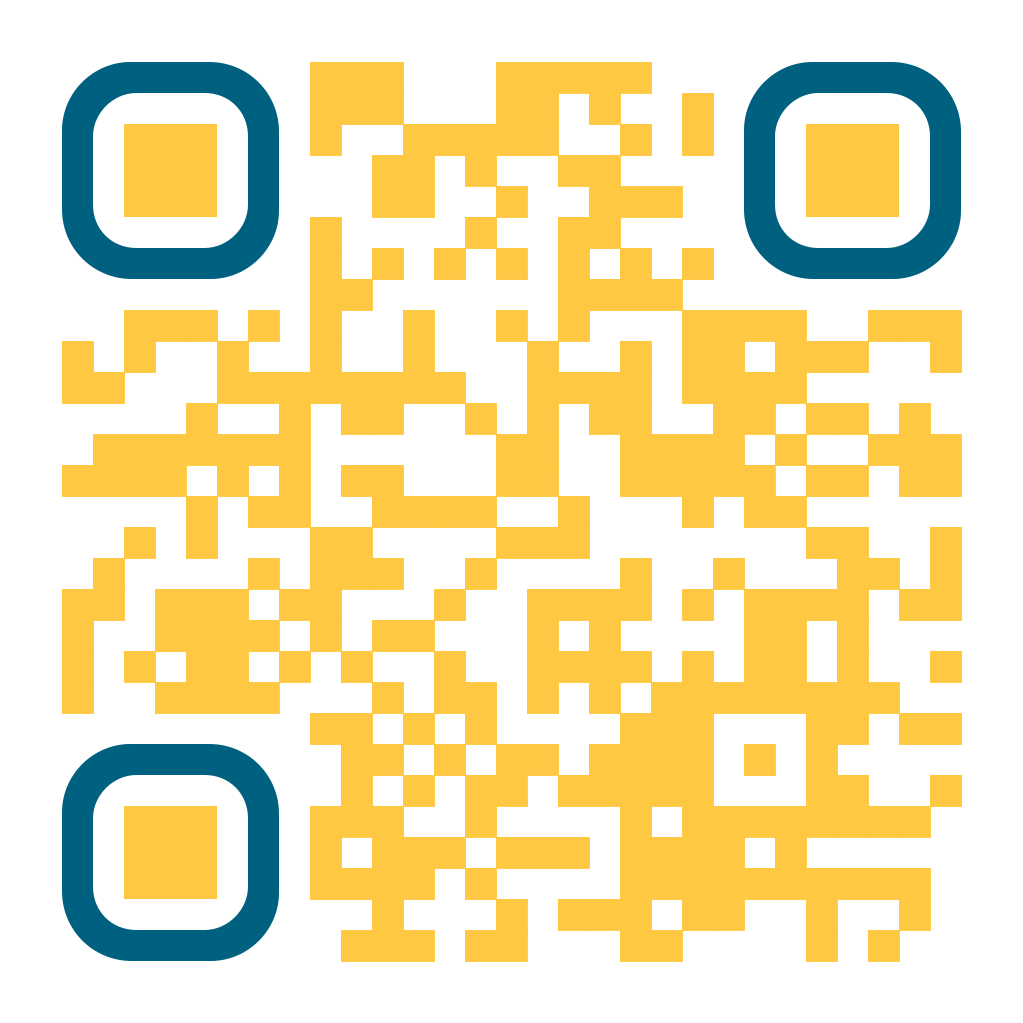 Use your phone’s camera to scan this QR code or use our paper survey.
[Speaker Notes: HDR (Kristen, Amanda or Alyssa)]
Visit our Website
Visit NDOT.info/utility for more information on: 
Utility accommodation
Permitting 
Coordination
Project information
Reimbursements
Additional information
[Speaker Notes: HDR (Kristen, Amanda or Alyssa)]
Thank You
[Speaker Notes: HDR (Kristen, Amanda or Alyssa)]